In Granite or Ingrained:
What the Old and New Covenants Reveal About the Gospel, the Law and the Sabbath
Skip MacCarty, D. Min
“The LORD Confides in those who fear him’ he makes his covenant known to them.”                Ps 25:14
Evangelical Model of the Covenants
Especially the Old and New Covenants
God’s law/Covenant/Commandments are:
Perfect, holy, just, righteous, spiritual
Written in the heart
Ordained to life
Established by faith
Truth
Converts the soul
Liberty/freedom
Fulfilled in the life of Spirit-filled believers, kept by God’s saints
The power of sin

Written on stone
A letter that kills
Not based on faith
Veils the truth
A curse
Slavery/bondage
Must die to in order to have a relationship with Jesus
(Left column texts)
(Right column texts)
Evangelical Model of the Covenants
Especially the Old and New Covenants
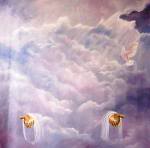 New Covenant DNA
Jer 31:31-34; Heb 8:10-12
I will write my laws in their minds/hearts
Sanctification
2.  I will be their God; they will be my people
Reconciliation
3.  Everyone will know me; no one need teach people to know me
Revelation/Mission
4.  I will forgive their sins
Justification
Gospel
Heb 4:2
Grace-based
Gospel-bearing
Mission-intended
Faith-inducing
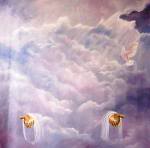 New Covenant DNA at Sinai
Jer 31:31-34; Heb 8:10-12
1. I will write my laws in their minds/hearts
Sanctification – Dt 30:6, 11-14/Rom 10:6-8; Ps 37:30; 40:8; Isa 51:7
2.  I will be their God; they will be my people
Reconciliation – Lev 26:12
3.  Everyone will know me; no one need teach people to know me
Revelation/Mission – Ex 19:5-6/Gen 28:14; Ps 67:1-2
4.  I will forgive their sins
Justification– Ex 34:4-7
Gospel
Heb 4:2
Grace-based     Ex 34:7
Gospel-bearing Heb 4:2
Mission-intended
Ex 19:5-6; Ps 67:1-2
Faith-inducing Mt 23:23
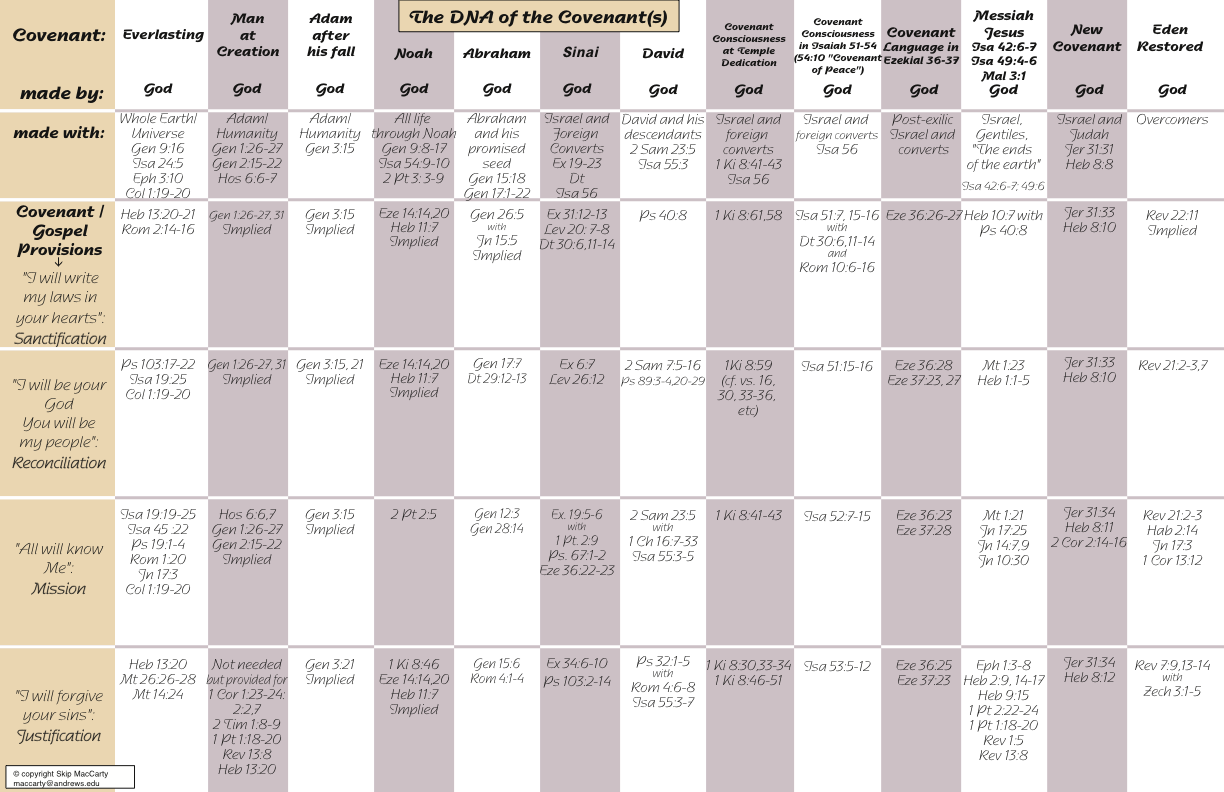 (Left column texts)
(Right column texts)
Evangelical Model of the Covenants
misrepresents the unity and coherence of the New Covenant throughout Scripture.
A replacement model is needed
The Everlasting Covenant
Covenant of Grace
God’s Universal Gift to Humanity
(Everlasting Gospel Bridge from  Paradise Lost to Paradise Restored)
Eternal Life
Eternity Past
Above the line
Historical Orientation
New Covenant DNA
God’s Historical Old Covenant
(Everlasting Gospel - OT Era)
Gospel In Symbols
New Covenant DNA
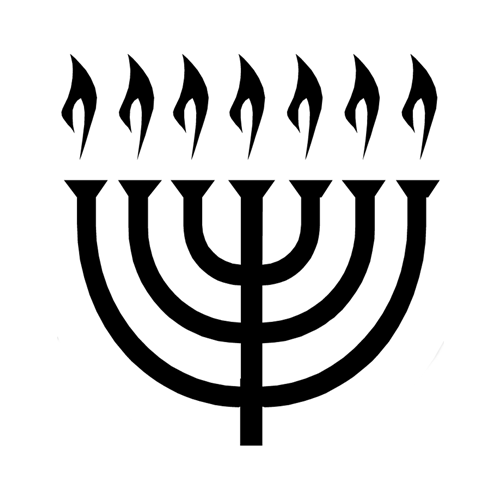 God’s Historical New Covenant
(Everlasting Gospel - NT Era)
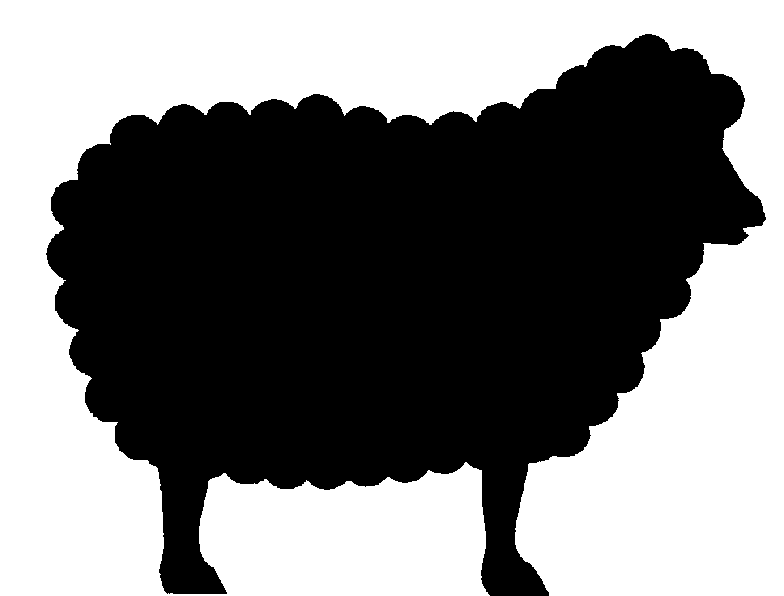 JESUS
Israel
David
Abraham
Noah
Humanity’s Response to God’s Gift (faith or disbelief)
Post-Fall Adam
Below the line
Experiential Orientation
Creation
Sinful-Nature-Generated Old Covenant Experience – 
Gospel Perverted and Externalized
Holy-Spirit-Generated New Covenant Experience  – 
Gospel Accepted and Internalized
Galatians 4:21 – 5:1
Two CovenantsGalatians 4:21 – 5:1Old Covenant/New Covenant
“Tell me, you who want to be under the law, are you not aware of what the law says? 22 For it is written that Abraham had two sons, one by the slave woman and the other by the free woman. 23 His son by the slave woman was born according to the flesh, but his son by the free woman was born as the result of a divine promise. 24 These things are being taken figuratively: The women represent two covenants.
Two CovenantsGalatians 4:21 – 5:1
Old Covenant/New Covenant
What in this list would appear to support the Evangelical Model of the covenants?
Old Covenant/New Covenant                              Gal 4:21-5:1
What historical reference in this list does not match the Evangelical Model?
Old Covenant/New Covenant                              Gal 4:21-5:1
These  biblical concepts reveal that an experiential covenant model is in view
Old Covenant/New Covenant                              Gal 4:21-5:1
“The Spirit”
“The Flesh”
Evangelical Model of the Covenants
of the Old and New Covenants

An inadequate model  for                        the “two covenants” of Galatians 4
The Everlasting Covenant
Covenant of Grace
God’s Universal Gift to Humanity
(Everlasting Gospel Bridge from  Paradise Lost to Paradise Restored)
Eternal Life
Eternity Past
God’s Historical Old Covenant
(Everlasting Gospel - OT Era)
Gospel In Symbols
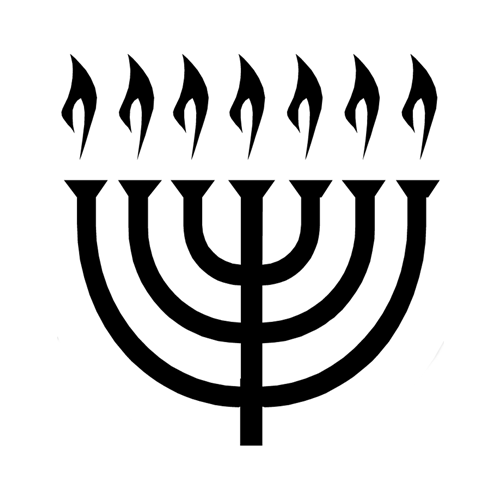 God’s Historical New Covenant
(Everlasting Gospel - NT Era)
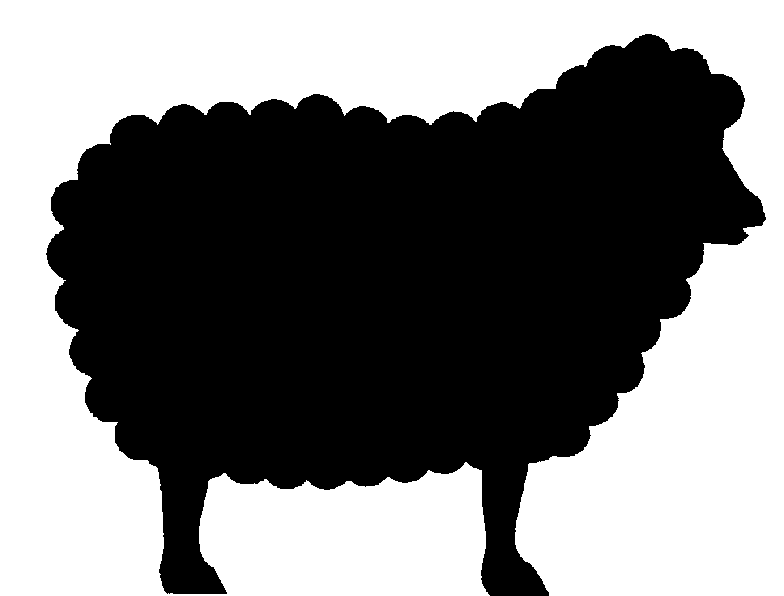 JESUS
Israel
David
Abraham
Noah
Humanity’s Response to God’s Gift (faith or disbelief)
Post-Fall Adam
Below the line 
Experiential Orientation?
Below the line
Experiential Orientation?
Creation
Sinful-Nature-Generated Old Covenant Experience – 
Gospel Perverted and Externalized
“The flesh”
Holy-Spirit-Generated New Covenant Experience  – 
Gospel Accepted and Internalized
“The Spirit”
(Galatians 4:21 – 5:1)
These  biblical concepts reveal that an experiential covenant model is in view
Old Covenant/New Covenant                              Gal 4:21-5:1
“Share in the Inheritance”?
“Never share in the Inheritance”?
Evangelical Model of the Covenants
of the Old and New Covenants

An inadequate model  for                        the “two covenants” of Galatians 4
The Everlasting Covenant
Covenant of Grace
God’s Universal Gift to Humanity
(Everlasting Gospel Bridge from  Paradise Lost to Paradise Restored)
Eternal Life
Eternity Past
God’s Historical Old Covenant
(Everlasting Gospel - OT Era)
Gospel In Symbols
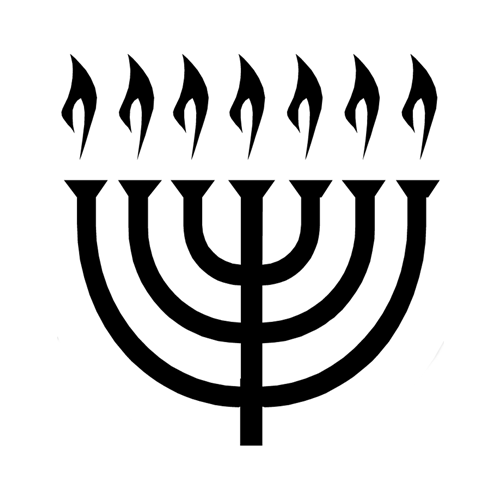 God’s Historical New Covenant
(Everlasting Gospel - NT Era)
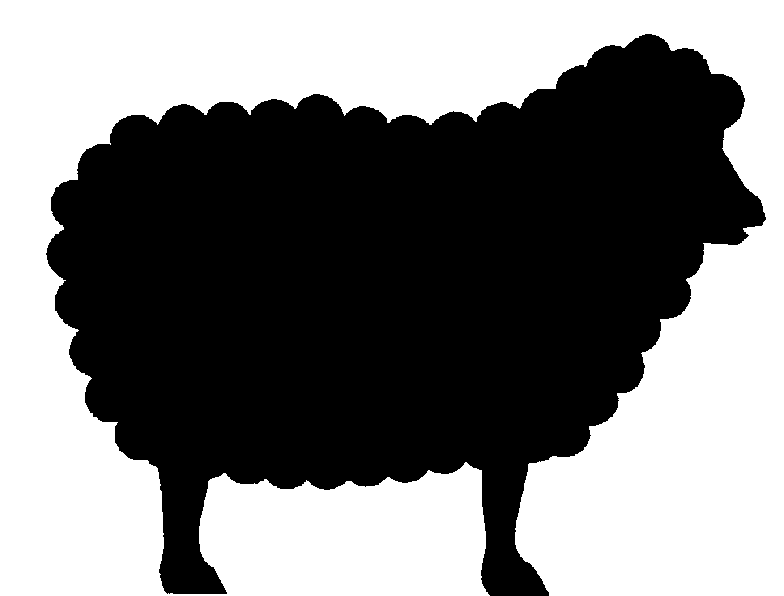 JESUS
Israel
David
Abraham
Noah
Humanity’s Response to God’s Gift (faith or disbelief)
Post-Fall Adam
Below the line 
Experiential Orientation?
Below the line
Experiential Orientation?
Creation
Sinful-Nature-Generated Old Covenant Experience – 
Gospel Perverted and Externalized
“No inheritance”
Holy-Spirit-Generated New Covenant Experience  – 
Gospel Accepted and Internalized
“Inherit the kingdom”
(Galatians 4:21 – 5:1)
Which of these two lists describe the believers listed in Hebrews 11?
Old Covenant/New Covenant                              Gal 4:21-5:1
The Everlasting Covenant
Covenant of Grace
God’s Universal Gift to Humanity
(Everlasting Gospel Bridge from  Paradise Lost to Paradise Restored)
Eternal Life
Eternity Past
God’s Historical Old Covenant
(Everlasting Gospel - OT Era)
Gospel In Symbols
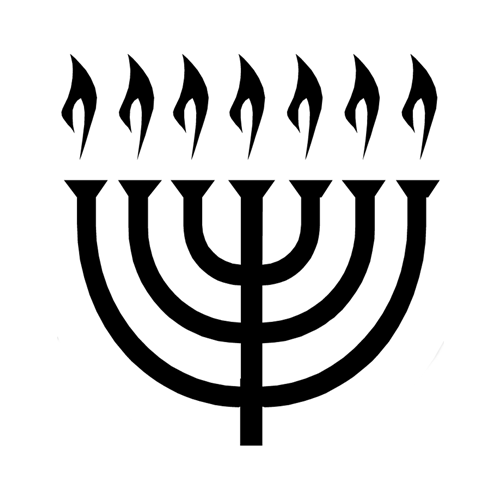 God’s Historical New Covenant
(Everlasting Gospel - NT Era)
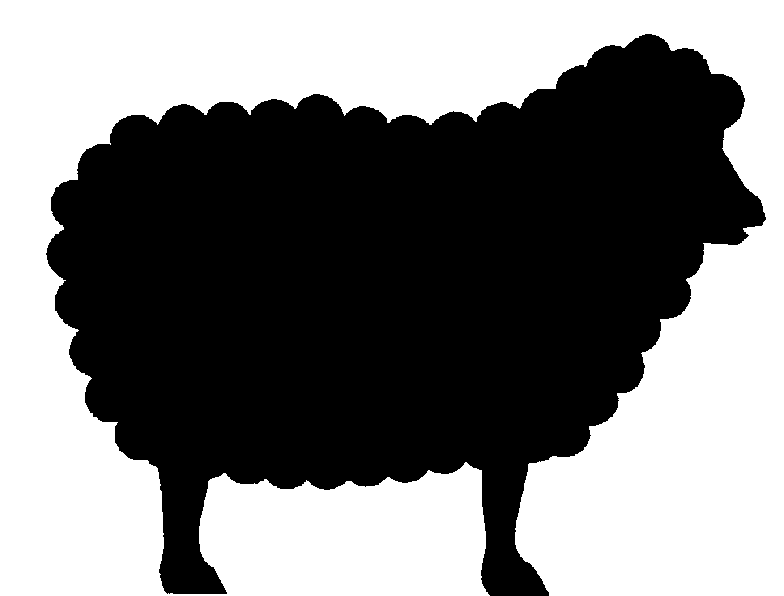 JESUS
Israel
David
Abraham
Noah
Humanity’s Response to God’s Gift (faith or disbelief)
Post-Fall Adam
Below the line
Experiential issues
Creation
Sinful-Nature-Generated Old Covenant Experience – 
Gospel Perverted and Externalized
Holy-Spirit-Generated New Covenant Experience  – 
Gospel Accepted and Internalized
(Hebrews 11 believers – Old Testament/New Covenant)
2 Corinthians 3:3-18
2 Corinthians 3:3-18
“3 You show that you are a letter from Christ, the result of our ministry, written not with ink but with the Spirit of the living God, not on tablets of stone but on tablets of human hearts. 4 Such confidence we have through Christ before God. 5 Not that we are competent in ourselves to claim anything for ourselves, but our competence comes from God. 6 He has made us competent as ministers of a new covenant—not of the letter but of the Spirit; for the letter kills, but the Spirit gives life.
2 Corinthians 3:3-18
“7 Now if the ministry that brought death, which was engraved in letters on stone, came with glory, so that the Israelites could not look steadily at the face of Moses because of its glory, transitory though it was, 8 will not the ministry of the Spirit be even more glorious? 9 If the ministry that brought condemnation was glorious, how much more glorious is the ministry that brings righteousness! 10 For what was glorious has no glory now in comparison with the surpassing glory. 11 And if what was transitory came with glory, how much greater is the glory of that which lasts!
2 Corinthians 3:3-18
“12 Therefore, since we have such a hope, we are very bold. 13 We are not like Moses, who would put a veil over his face to prevent the Israelites from seeing the end of what was passing away. 14 But their minds were made dull, for to this day the same veil remains when the old covenant is read. It has not been removed, because only in Christ is it taken away. 15 Even to this day when Moses is read, a veil covers their hearts. 16 But whenever anyone turns to the Lord, the veil is taken away. 17 Now the Lord is the Spirit, and where the Spirit of the Lord is, there is freedom. 18 And we all, who with unveiled faces contemplate the Lord’s glory, are being transformed into his image with ever-increasing glory, which comes from the Lord, who is the Spirit.”
2 Corinthians 3:3-18
Old Covenant/New Covenant
2 Corinthians 3:3-18
“You show that you are a letter from Christ, the result of our ministry, written not with ink but with the Spirit of the living God, not on tablets of stone but on tablets of human hearts.   4 Such confidence we have through Christ before God. 5 Not that we are competent in ourselves to claim anything for ourselves, but our competence comes from God. 6 He has made us competent as ministers of a new covenant—not of the letter but of the Spirit; for the letter kills, but the Spirit gives life.
2 Corinthians 3:3-18
“You show that you are a letter from Christ, the result of our ministry, written not with ink but with the Spirit of the living God, not on tablets of stone but on tablets of human hearts.   4 Such confidence we have through Christ before God. 5 Not that we are competent in ourselves to claim anything for ourselves, but our competence comes from God. 6 He has made us competent as ministers of a new covenant—not of the letter but of the Spirit; for the letter kills, but the Spirit gives life.
2 Corinthians 3:3-18
“You show that you are a letter from Christ, the result of our ministry, written not with ink but with the Spirit of the living God, not on tablets of stone but on tablets of human hearts.   4 Such confidence we have through Christ before God. 5 Not that we are competent in ourselves to claim anything for ourselves, but our competence comes from God. 6 He has made us competent as ministers of a new covenant—not of the letter but of the Spirit; for the letter kills, but the Spirit gives life.
2 Corinthians 3:3-18
Old Covenant/New Covenant
2 Corinthians 3:3-18
“You show that you are a letter from Christ, the result of our ministry, written not with ink but with the Spirit of the living God, not on tablets of stone but on tablets of human hearts.   4 Such confidence we have through Christ before God. 5 Not that we are competent in ourselves to claim anything for ourselves, but our competence comes from God. 6 He has made us competent as ministers of a new covenant—not of the letter but of the Spirit; for the letter kills, but the Spirit gives life.
2 Corinthians 3:3-18
“You show that you are a letter from Christ, the result of our ministry, written not with ink but with the Spirit of the living God, not on tablets of stone but on tablets of human hearts.   4 Such confidence we have through Christ before God. 5 Not that we are competent in ourselves to claim anything for ourselves, but our competence comes from God. 6 He has made us competent as ministers of a new covenant—not of the letter but of the Spirit; for the letter kills, but the Spirit gives life.
2 Corinthians 3:3-18
“You show that you are a letter from Christ, the result of our ministry, written not with ink but with the Spirit of the living God, not on tablets of stone but on tablets of human hearts.   4 Such confidence we have through Christ before God. 5 Not that we are competent in ourselves to claim anything for ourselves, but our competence comes from God. 6 He has made us competent as ministers of a new covenant—not of the letter but of the Spirit; for the letter kills, but the Spirit gives life.
2 Corinthians 3:3-18
Old Covenant/New Covenant
2 Corinthians 3:3-18
“You show that you are a letter from Christ, the result of our ministry, written not with ink but with the Spirit of the living God, not on tablets of stone but on tablets of human hearts.   4 Such confidence we have through Christ before God. 5 Not that we are competent in ourselves to claim anything for ourselves, but our competence comes from God. 6 He has made us competent as ministers of a new covenant—not of the letter but of the Spirit; for the letter kills, but the Spirit gives life.
2 Corinthians 3:3-18
“You show that you are a letter from Christ, the result of our ministry, written not with ink but with the Spirit of the living God, not on tablets of stone but on tablets of human hearts.   4 Such confidence we have through Christ before God. 5 Not that we are competent in ourselves to claim anything for ourselves, but our competence comes from God. 6 He has made us competent as ministers of a new covenant—not of the letter but of the Spirit; for the letter kills, but the Spirit gives life.
2 Corinthians 3:3-18
“You show that you are a letter from Christ, the result of our ministry, written not with ink but with the Spirit of the living God, not on tablets of stone but on tablets of human hearts.   4 Such confidence we have through Christ before God. 5 Not that we are competent in ourselves to claim anything for ourselves, but our competence comes from God. 6 He has made us competent as ministers of a new covenant—not of the letter but of the Spirit; for the letter kills, but the Spirit gives life.
2 Corinthians 3:3-18
Old Covenant/New Covenant
2 Corinthians 3:3-18
“You show that you are a letter from Christ, the result of our ministry, written not with ink but with the Spirit of the living God, not on tablets of stone but on tablets of human hearts.   4 Such confidence we have through Christ before God. 5 Not that we are competent in ourselves to claim anything for ourselves, but our competence comes from God. 6 He has made us competent as ministers of a new covenant—not of the letter but of the Spirit; for the letter kills, but the Spirit gives life.
2 Corinthians 3:3-18
“You show that you are a letter from Christ, the result of our ministry, written not with ink but with the Spirit of the living God, not on tablets of stone but on tablets of human hearts.   4 Such confidence we have through Christ before God. 5 Not that we are competent in ourselves to claim anything for ourselves, but our competence comes from God. 6 He has made us competent as ministers of a new covenant—not of the letter but of the Spirit; for the letter kills, but the Spirit gives life.
2 Corinthians 3:3-18
“You show that you are a letter from Christ, the result of our ministry, written not with ink but with the Spirit of the living God, not on tablets of stone but on tablets of human hearts.   4 Such confidence we have through Christ before God. 5 Not that we are competent in ourselves to claim anything for ourselves, but our competence comes from God. 6 He has made us competent as ministers of a new covenant—not of the letter but of the Spirit; for the letter kills, but the Spirit gives life.
2 Corinthians 3:3-18
Old Covenant/New Covenant
2 Corinthians 3:3-18
“7 Now if the ministry that brought death, which was engraved in letters on stone, came with glory, so that the Israelites could not look steadily at the face of Moses because of its glory, transitory though it was, 8 will not the ministry of the Spirit be even more glorious? 9 If the ministry that brought condemnation was glorious, how much more glorious is the ministry that brings righteousness! 10 For what was glorious has no glory now in comparison with the surpassing glory. 11 And if what was transitory came with glory, how much greater is the glory of that which lasts!
2 Corinthians 3:3-18
“7 Now if the ministry that brought death, which was engraved in letters on stone, came with glory, so that the Israelites could not look steadily at the face of Moses because of its glory, transitory though it was, 8 will not the ministry of the Spirit be even more glorious? 9 If the ministry that brought condemnation was glorious, how much more glorious is the ministry that brings righteousness! 10 For what was glorious has no glory now in comparison with the surpassing glory. 11 And if what was transitory came with glory, how much greater is the glory of that which lasts!
2 Corinthians 3:3-18
“7 Now if the ministry that brought death, which was engraved in letters on stone, came with glory, so that the Israelites could not look steadily at the face of Moses because of its glory, transitory though it was, 8 will not the ministry of the Spirit be even more glorious? 9 If the ministry that brought condemnation was glorious, how much more glorious is the ministry that brings righteousness! 10 For what was glorious has no glory now in comparison with the surpassing glory. 11 And if what was transitory came with glory, how much greater is the glory of that which lasts!
2 Corinthians 3:3-18
Old Covenant/New Covenant
2 Corinthians 3:3-18
“7 Now if the ministry that brought death, which was engraved in letters on stone, came with glory, so that the Israelites could not look steadily at the face of Moses because of its glory, transitory though it was, 8 will not the ministry of the Spirit be even more glorious? 9 If the ministry that brought condemnation was glorious, how much more glorious is the ministry that brings righteousness! 10 For what was glorious has no glory now in comparison with the surpassing glory. 11 And if what was transitory came with glory, how much greater is the glory of that which lasts!
2 Corinthians 3:3-18
“7 Now if the ministry that brought death, which was engraved in letters on stone, came with glory, so that the Israelites could not look steadily at the face of Moses because of its glory, transitory though it was, 8 will not the ministry of the Spirit be even more glorious? 9 If the ministry that brought condemnation was glorious, how much more glorious is the ministry that brings righteousness! 10 For what was glorious has no glory now in comparison with the surpassing glory. 11 And if what was transitory came with glory, how much greater is the glory of that which lasts!
2 Corinthians 3:3-18
Old Covenant/New Covenant
2 Corinthians 3:3-18
“7 Now if the ministry that brought death, which was engraved in letters on stone, came with glory, so that the Israelites could not look steadily at the face of Moses because of its glory, transitory though it was, 8 will not the ministry of the Spirit be even more glorious? 9 If the ministry that brought condemnation was glorious, how much more glorious is the ministry that brings righteousness! 10 For what was glorious has no glory now in comparison with the surpassing glory. 11 And if what was transitory came with glory, how much greater is the glory of that which lasts!
2 Corinthians 3:3-18
“7 Now if the ministry that brought death, which was engraved in letters on stone, came with glory, so that the Israelites could not look steadily at the face of Moses because of its glory, transitory though it was, 8 will not the ministry of the Spirit be even more glorious? 9 If the ministry that brought condemnation was glorious, how much more glorious is the ministry that brings righteousness! 10 For what was glorious has no glory now in comparison with the surpassing glory. 11 And if what was transitory came with glory, how much greater is the glory of that which lasts!
2 Corinthians 3:3-18
“7 Now if the ministry that brought death, which was engraved in letters on stone, came with glory, so that the Israelites could not look steadily at the face of Moses because of its glory, transitory though it was, 8 will not the ministry of the Spirit be even more glorious? 9 If the ministry that brought condemnation was glorious, how much more glorious is the ministry that brings righteousness! 10 For what was glorious has no glory now in comparison with the surpassing glory. 11 And if what was transitory came with glory, how much greater is the glory of that which lasts!
2 Corinthians 3:3-18
Old Covenant/New Covenant
2 Corinthians 3:3-18
“12 Therefore, since we have such a hope, we are very bold. 13 We are not like Moses, who would put a veil over his face to prevent the Israelites from seeing the end of what was passing away. 14 But their minds were made dull, for to this day the same veil remains when the old covenant is read. It has not been removed, because only in Christ is it taken away. 15 Even to this day when Moses is read, a veil covers their hearts. 16 But whenever anyone turns to the Lord, the veil is taken away. 17 Now the Lord is the Spirit, and where the Spirit of the Lord is, there is freedom. 18 And we all, who with unveiled faces contemplate the Lord’s glory, are being transformed into his image with ever-increasing glory, which comes from the Lord, who is the Spirit.”
2 Corinthians 3:3-18
“12 Therefore, since we have such a hope, we are very bold. 13 We are not like Moses, who would put a veil over his face to prevent the Israelites from seeing the end of what was passing away. 14 But their minds were made dull, for to this day the same veil remains when the old covenant is read. It has not been removed, because only in Christ is it taken away. 15 Even to this day when Moses is read, a veil covers their hearts. 16 But whenever anyone turns to the Lord, the veil is taken away. 17 Now the Lord is the Spirit, and where the Spirit of the Lord is, there is freedom. 18 And we all, who with unveiled faces contemplate the Lord’s glory, are being transformed into his image with ever-increasing glory, which comes from the Lord, who is the Spirit.”
2 Corinthians 3:3-18
“12 Therefore, since we have such a hope, we are very bold. 13 We are not like Moses, who would put a veil over his face to prevent the Israelites from seeing the end of what was passing away. 14 But their minds were made dull, for to this day the same veil remains when the old covenant is read. It has not been removed, because only in Christ is it taken away. 15 Even to this day when Moses is read, a veil covers their hearts. 16 But whenever anyone turns to the Lord, the veil is taken away. 17 Now the Lord is the Spirit, and where the Spirit of the Lord is, there is freedom. 18 And we all, who with unveiled faces contemplate the Lord’s glory, are being transformed into his image with ever-increasing glory, which comes from the Lord, who is the Spirit.”
2 Corinthians 3:3-18
Old Covenant/New Covenant
2 Corinthians 3:3-18
“12 Therefore, since we have such a hope, we are very bold. 13 We are not like Moses, who would put a veil over his face to prevent the Israelites from seeing the end of what was passing away. 14 But their minds were made dull, for to this day the same veil remains when the old covenant is read. It has not been removed, because only in Christ is it taken away. 15 Even to this day when Moses is read, a veil covers their hearts. 16 But whenever anyone turns to the Lord, the veil is taken away. 17 Now the Lord is the Spirit, and where the Spirit of the Lord is, there is freedom. 18 And we all, who with unveiled faces contemplate the Lord’s glory, are being transformed into his image with ever-increasing glory, which comes from the Lord, who is the Spirit.”
2 Corinthians 3:3-18
“12 Therefore, since we have such a hope, we are very bold. 13 We are not like Moses, who would put a veil over his face to prevent the Israelites from seeing the end of what was passing away. 14 But their minds were made dull, for to this day the same veil remains when the old covenant is read. It has not been removed, because only in Christ is it taken away. 15 Even to this day when Moses is read, a veil covers their hearts. 16 But whenever anyone turns to the Lord, the veil is taken away. 17 Now the Lord is the Spirit, and where the Spirit of the Lord is, there is freedom. 18 And we all, who with unveiled faces contemplate the Lord’s glory, are being transformed into his image with ever-increasing glory, which comes from the Lord, who is the Spirit.”
2 Corinthians 3:3-18
Old Covenant/New Covenant
2 Corinthians 3:3-18
“12 Therefore, since we have such a hope, we are very bold. 13 We are not like Moses, who would put a veil over his face to prevent the Israelites from seeing the end of what was passing away. 14 But their minds were made dull, for to this day the same veil remains when the old covenant is read. It has not been removed, because only in Christ is it taken away. 15 Even to this day when Moses is read, a veil covers their hearts. 16 But whenever anyone turns to the Lord, the veil is taken away. 17 Now the Lord is the Spirit, and where the Spirit of the Lord is, there is freedom. 18 And we all, who with unveiled faces contemplate the Lord’s glory, are being transformed into his image with ever-increasing glory, which comes from the Lord, who is the Spirit.”
2 Corinthians 3:3-18
Old Covenant/New Covenant
2 Corinthians 3:3-18
Old Covenant/New Covenant
Sinai Covenant?
NT Covenant?
“The Spirit that gives life”?
“The letter that kills”?
Evangelical Model of the Covenants
Especially the Old and New Covenants
The Everlasting Covenant
Covenant of Grace
God’s Universal Gift to Humanity
(Everlasting Gospel Bridge from  Paradise Lost to Paradise Restored)
Eternal Life
Eternity Past
God’s Historical Old Covenant
(Everlasting Gospel - OT Era)
Gospel In Symbols
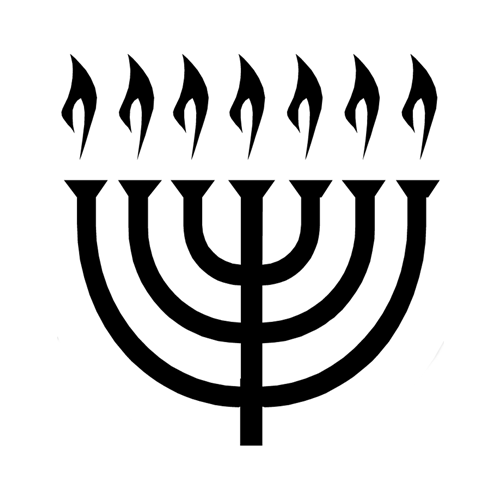 God’s Historical New Covenant
(Everlasting Gospel - NT Era)
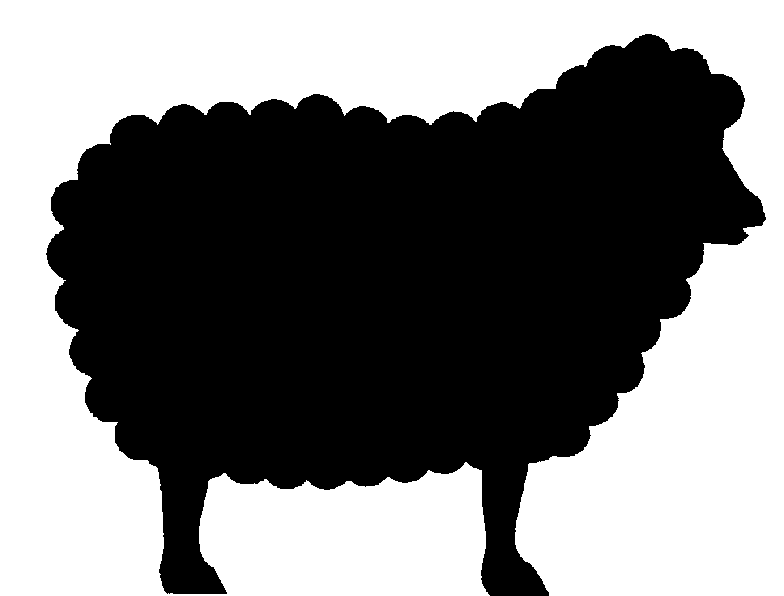 JESUS
Israel
David
Abraham
Noah
Humanity’s Response to God’s Gift (faith or disbelief)
Post-Fall Adam
Below the line 
Experiential Orientation?
Below the line
Experiential Orientation?
Creation
Sinful-Nature-Generated Old Covenant Experience – 
Gospel Perverted and Externalized
“Letter kills?”
Holy-Spirit-Generated New Covenant Experience  – 
Gospel Accepted and Internalized
“Spirit gives life/transforms?”
(2 Corinthians 3:3-18)
“Brings righteousness”?
“Brings condemnation and death”?
Evangelical Model of the Covenants
Especially the Old and New Covenants
The Everlasting Covenant
Covenant of Grace
God’s Universal Gift to Humanity
(Everlasting Gospel Bridge from  Paradise Lost to Paradise Restored)
Eternal Life
Eternity Past
God’s Historical Old Covenant
(Everlasting Gospel - OT Era)
Gospel In Symbols
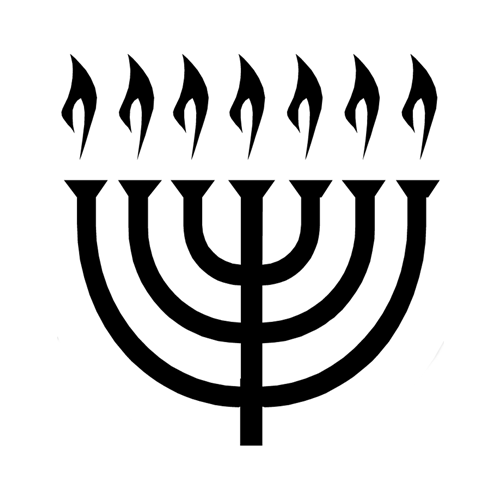 God’s Historical New Covenant
(Everlasting Gospel - NT Era)
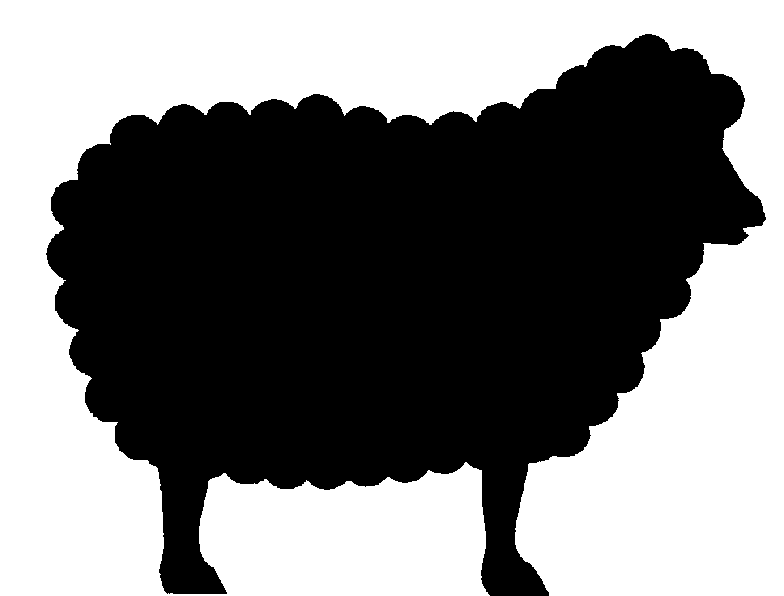 JESUS
Israel
David
Abraham
Noah
Humanity’s Response to God’s Gift (faith or disbelief)
Post-Fall Adam
Below the line 
Experiential Orientation?
Below the line
Experiential Orientation?
Creation
Sinful-Nature-Generated Old Covenant Experience – 
Gospel Perverted and Externalized
“Brings condemnation/death?”
Holy-Spirit-Generated New Covenant Experience  – 
Gospel Accepted and Internalized
“Brings righteousness?”
(2 Corinthians 3:3-18)
“A veil [that] covers their hearts”
“The veil is taken away”
Evangelical Model of the Covenants
Especially the Old and New Covenants
The Everlasting Covenant
Covenant of Grace
God’s Universal Gift to Humanity
(Everlasting Gospel Bridge from  Paradise Lost to Paradise Restored)
Eternal Life
Eternity Past
God’s Historical Old Covenant
(Everlasting Gospel - OT Era)
Gospel In Symbols
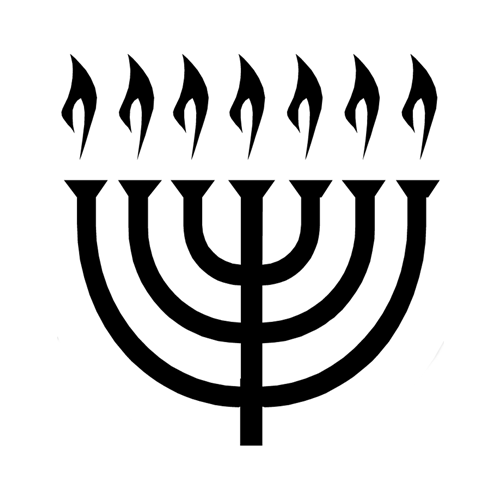 God’s Historical New Covenant
(Everlasting Gospel - NT Era)
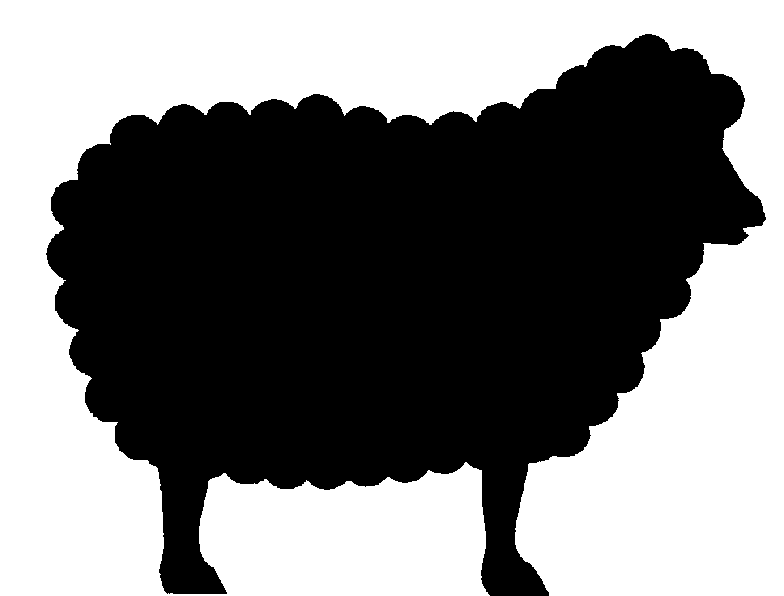 JESUS
Israel
David
Abraham
Noah
Humanity’s Response to God’s Gift (faith or disbelief)
Post-Fall Adam
Below the line 
Experiential Orientation?
Below the line
Experiential Orientation?
Creation
Sinful-Nature-Generated Old Covenant Experience – 
Gospel Perverted and Externalized
“Veil covers the heart?”
Holy-Spirit-Generated New Covenant Experience  – 
Gospel Accepted and Internalized
“Veil taken away?”
(2 Corinthians 3:3-18)
“Glory which lasts”?
“Transitory glory”?
Evangelical Model of the Covenants
Especially the Old and New Covenants
The Everlasting Covenant
Covenant of Grace
God’s Universal Gift to Humanity
(Everlasting Gospel Bridge from  Paradise Lost to Paradise Restored)
Eternal Life
Eternity Past
God’s Historical Old Covenant
(Everlasting Gospel - OT Era)
Gospel In Symbols
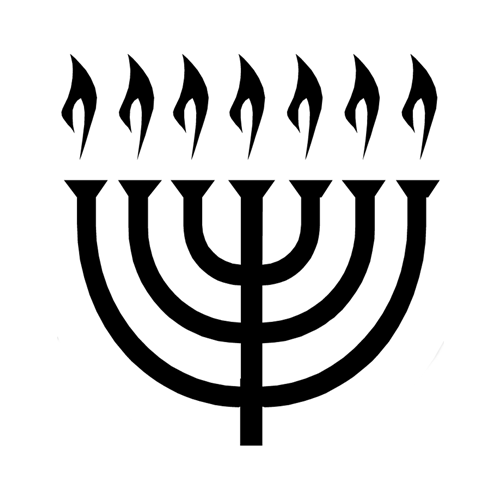 God’s Historical New Covenant
(Everlasting Gospel - NT Era)
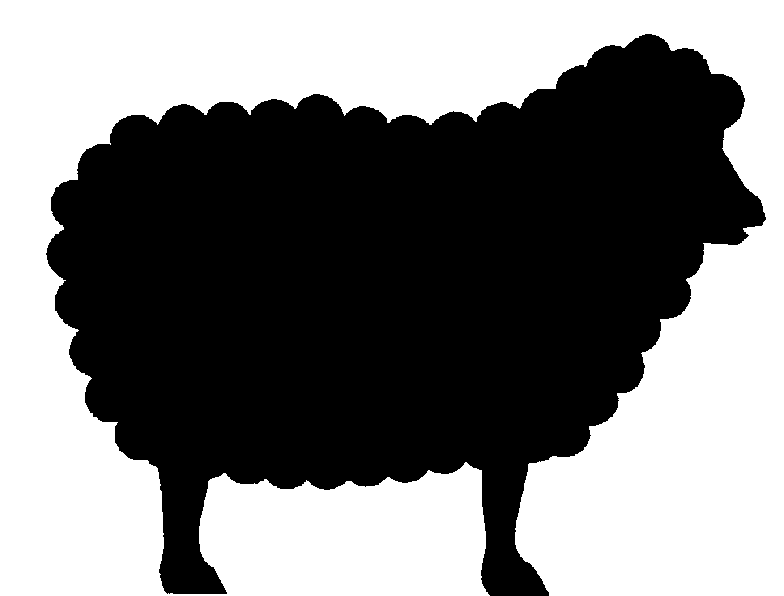 JESUS
Israel
David
Abraham
Noah
Humanity’s Response to God’s Gift (faith or disbelief)
Post-Fall Adam
Below the line 
Experiential Orientation?
Below the line
Experiential Orientation?
Creation
Sinful-Nature-Generated Old Covenant Experience – 
Gospel Perverted and Externalized
“Tranistory glory?”
Holy-Spirit-Generated New Covenant Experience  – 
Gospel Accepted and Internalized
“Glory which lasts?”
(2 Corinthians 3:3-18)
What in this list would appear to support the Evangelical Model of the covenants?
Old Covenant/New Covenant                                           2 Cor 3:3-18
What in this list would appear to support the Evangelical Model of the covenants?
Old Covenant/New Covenant                                           2 Cor 3:3-18
What in this list would appear to support the Evangelical Model of the covenants?
Old Covenant/New Covenant                                           2 Cor 3:3-18
What in this list would appear to support the Evangelical Model of the covenants?
Old Covenant/New Covenant                                           2 Cor 3:3-18
What in this list would raise questions about the Evangelical Model?
Old Covenant/New Covenant                                           2 Cor 3:3-18
What in this list would raise questions about the Evangelical Model?
Old Covenant/New Covenant                                           2 Cor 3:3-18
What in this list would raise questions about the Evangelical Model?
Old Covenant/New Covenant                                           2 Cor 3:3-18
What in this list would raise questions about the Evangelical Model?
Old Covenant/New Covenant                                           2 Cor 3:3-18
2 Corinthians 3:3-18
Old Covenant/New Covenant
“The Spirit that gives life”?
“The letter that kills”?
Evangelical Model of the Covenants
Especially the Old and New Covenants
“Brings righteousness”?
“Brings condemnation and death”?
Evangelical Model of the Covenants
Especially the Old and New Covenants
The Everlasting Covenant
Covenant of Grace
God’s Universal Gift to Humanity
(Everlasting Gospel Bridge from  Paradise Lost to Paradise Restored)
Eternal Life
Eternity Past
God’s Historical Old Covenant
(Everlasting Gospel - OT Era)
Gospel In Symbols
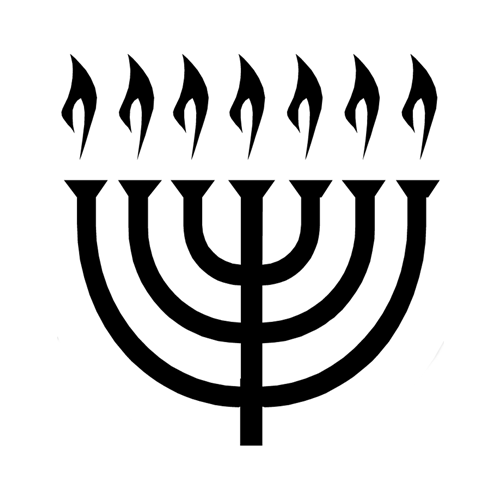 God’s Historical New Covenant
(Everlasting Gospel - NT Era)
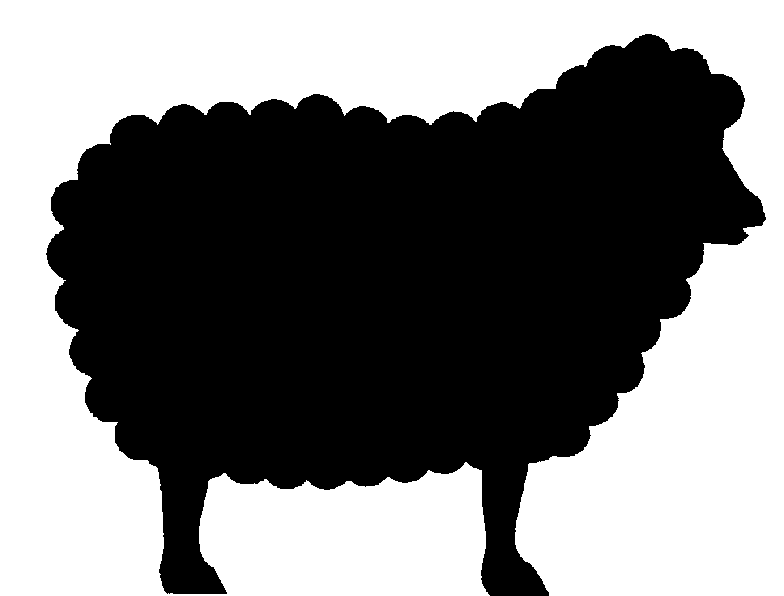 JESUS
Israel
David
Abraham
Noah
Humanity’s Response to God’s Gift (faith or disbelief)
Post-Fall Adam
Below the line 
Experiential Orientation?
Below the line
Experiential Orientation?
Creation
Sinful-Nature-Generated Old Covenant Experience – 
Gospel Perverted and Externalized
“Letter kills?”
Holy-Spirit-Generated New Covenant Experience  – 
Gospel Accepted and Internalized
“Spirit gives life/transforms?”
(2 Corinthians 3:3-18)
The Everlasting Covenant
Covenant of Grace
God’s Universal Gift to Humanity
(Everlasting Gospel Bridge from  Paradise Lost to Paradise Restored)
Eternal Life
Eternity Past
God’s Historical Old Covenant
(Everlasting Gospel - OT Era)
Gospel In Symbols
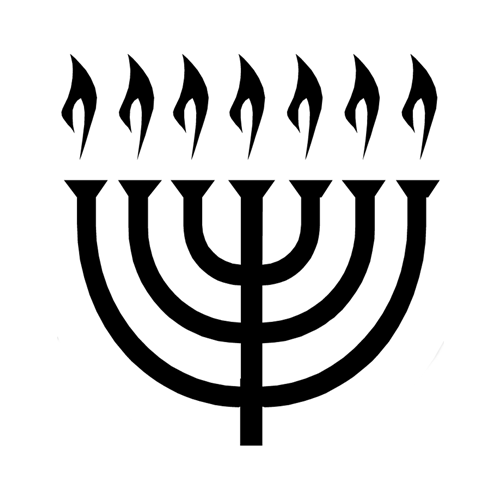 God’s Historical New Covenant
(Everlasting Gospel - NT Era)
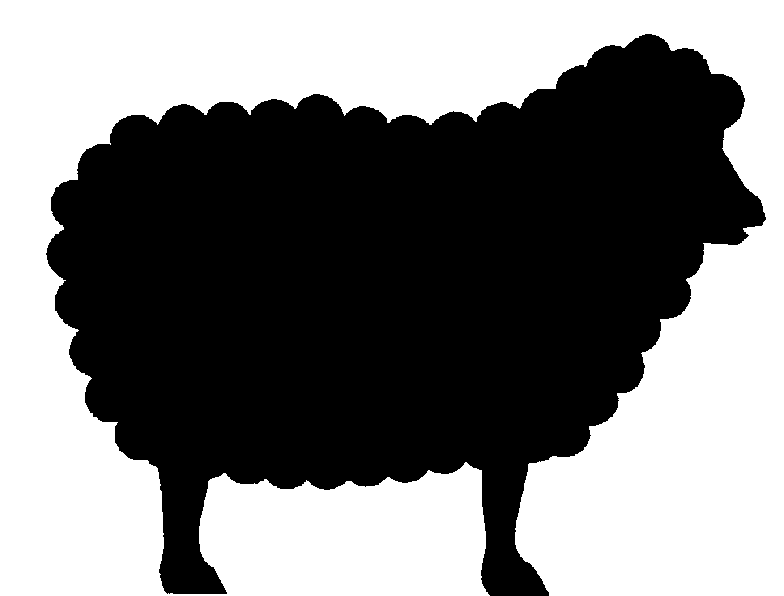 JESUS
Israel
David
Abraham
Noah
Humanity’s Response to God’s Gift (faith or disbelief)
Post-Fall Adam
Below the line 
Experiential Orientation?
Below the line
Experiential Orientation?
Creation
Sinful-Nature-Generated Old Covenant Experience – 
Gospel Perverted and Externalized
“Brings condemnation/death?”
Holy-Spirit-Generated New Covenant Experience  – 
Gospel Accepted and Internalized
“Brings righteousness?”
(2 Corinthians 3:3-18)
The Context for 2 Corinthians 3:3-18 2 Corinthians 2:14 – 4:6
The Wider Context for 2 Corinthians 3
2 Corinthians 2:14-17
“But thanks be to God, who always leads us as captives in Christ’s triumphal procession and uses us to spread the aroma of the knowledge of him                  everywhere. 15 For we are to God the pleasing aroma of Christ among those who are being saved and those who are perishing. 16 To the one we are an aroma that brings death; to the other, an aroma that brings life. And who is equal to such a task? 17 Unlike so many, we do not peddle the word of God for profit. On the contrary, in Christ we speak before God with sincerity, as those sent from God.”
2 Corinthians 2:14-17
“But thanks be to God, who always leads us as captives in Christ’s triumphal procession and uses us to spread the aroma of the knowledge of him []               everywhere. 15 For we are to God the pleasing aroma of Christ [] among those who are being saved and those who are perishing. 16 To the one we are an aroma that brings death; to the other, an aroma that brings life. And who is equal to such a task? 17 Unlike so many, we do not peddle the word of God for profit. On the contrary, in Christ we speak before God with sincerity, as those sent from God.”
2 Corinthians 2:14-17
“But thanks be to God, who always leads us as captives in Christ’s triumphal procession and uses us to spread the aroma of the knowledge of him [the gospel] everywhere. 15 For we are to God the pleasing aroma of Christ [] among those who are being saved and those who are perishing. 16 To the one we are an aroma that brings death; to the other, an aroma that brings life. And who is equal to such a task? 17 Unlike so many, we do not peddle the word of God for profit. On the contrary, in Christ we speak before God with sincerity, as those sent from God.”
2 Corinthians 2:14-17
“But thanks be to God, who always leads us as captives in Christ’s triumphal procession and uses us to spread the aroma of the knowledge of him [the gospel] everywhere. 15 For we are to God the pleasing aroma of Christ [] among those who are being saved and those who are perishing. 16 To the one we are an aroma that brings death; to the other, an aroma that brings life. And who is equal to such a task? 17 Unlike so many, we do not peddle the word of God for profit. On the contrary, in Christ we speak before God with sincerity, as those sent from God.”
2 Corinthians 2:14-17
“But thanks be to God, who always leads us as captives in Christ’s triumphal procession and uses us to spread the aroma of the knowledge of him [the gospel] everywhere. 15 For we are to God the pleasing aroma of Christ [as bearers of the gospel] among those who are being saved and those who are perishing. 16 To the one we are an aroma that brings death; to the other, an aroma that brings life. And who is equal to such a task? 17 Unlike so many, we do not peddle the word of God for profit. On the contrary, in Christ we speak before God with sincerity, as those sent from God.”
2 Corinthians 2:14-17
“But thanks be to God, who always leads us as captives in Christ’s triumphal procession and uses us to spread the aroma of the knowledge of him [the gospel] everywhere. 15 For we are to God the pleasing aroma of Christ [as bearers of the gospel] among those who are being saved and those who are perishing. 16 To the one we are an aroma that brings death; to the other, an aroma that brings life. And who is equal to such a task? 17 Unlike so many, we do not peddle the word of God for profit. On the contrary, in Christ we speak before God with sincerity, as those sent from God.”
2 Corinthians 2:14-17
“But thanks be to God, who always leads us as captives in Christ’s triumphal procession and uses us to spread the aroma of the knowledge of him [the gospel] everywhere. 15 For we are to God the pleasing aroma of Christ [as bearers of the gospel] among those who are being saved and those who are perishing. 16 To the one we are an aroma that brings death; to the other, an aroma that brings life. And who is equal to such a task? 17 Unlike so many, we do not peddle the word of God for profit. On the contrary, in Christ we speak before God with sincerity, as those sent from God.”
2 Corinthians 2:14-17
“But thanks be to God, who always leads us as captives in Christ’s triumphal procession and uses us to spread the aroma of the knowledge of him [the gospel] everywhere. 15 For we are to God the pleasing aroma of Christ [as bearers of the gospel] among those who are being saved and those who are perishing. 16 To the one we are an aroma that brings death; to the other, an aroma that brings life. And who is equal to such a task? 17 Unlike so many, we do not peddle the word of God for profit. On the contrary, in Christ we speak before God with sincerity, as those sent from God.”
2 Corinthians 2:14-17
“But thanks be to God, who always leads us as captives in Christ’s triumphal procession and uses us to spread the aroma of the knowledge of him [the gospel] everywhere. 15 For we are to God the pleasing aroma of Christ [as bearers of the gospel] among those who are being saved and those who are perishing. 16 To the one we are an aroma that brings death; to the other, an aroma that brings life. And who is equal to such a task? 17 Unlike so many, we do not peddle the word of God for profit. On the contrary, in Christ we speak before God with sincerity, as those sent from God.”
2 Corinthians 2:14-17
“But thanks be to God, who always leads us as captives in Christ’s triumphal procession and uses us to spread the aroma of the knowledge of him [the gospel] everywhere. 15 For we are to God the pleasing aroma of Christ [as bearers of the gospel] among those who are being saved and those who are perishing. 16 To the one we are an aroma that brings death; to the other, an aroma that brings life. And who is equal to such a task? 17 Unlike so many, we do not peddle the word of God for profit. On the contrary, in Christ we speak before God with sincerity, as those sent from God.”
2 Corinthians 2:14-17
“But thanks be to God, who always leads us as captives in Christ’s triumphal procession and uses us to spread the aroma of the knowledge of him [the gospel] everywhere. 15 For we are to God the pleasing aroma of Christ [as bearers of the gospel] among those who are being saved and those who are perishing. 16 To the one we are an aroma that brings death; to the other, an aroma that brings life. And who is equal to such a task? 17 Unlike so many, we do not peddle the word of God for profit. On the contrary, in Christ we speak before God with sincerity, as those sent from God.”
2 Corinthians 2:14-17
“But thanks be to God, who always leads us as captives in Christ’s triumphal procession and uses us to spread the aroma of the knowledge of him [the gospel] everywhere. 15 For we are to God the pleasing aroma of Christ [as bearers of the gospel] among those who are being saved and those who are perishing. 16 To the one we are an aroma that brings death; to the other, an aroma that brings life. And who is equal to such a task? 17 Unlike so many, we do not peddle the word of God for profit. On the contrary, in Christ we speak before God with sincerity, as those sent from God.”
Paul’s gospel resulted in death to some and life        to others depending upon….
Old Covenant/New Covenant                                           2 Cor 3:3-18
Paul’s gospel resulted in death to some and life        to others depending upon their response.
Old Covenant/New Covenant                                           2 Cor 3:3-18
The Wider Context for 2 Corinthians 3
The Wider Context for 2 Corinthians 3
The Spirit that gives life?
“The letter that kills”?
Evangelical Model of the Covenants
of the Old and New Covenants

An inadequate model for the of the old and new covenants of 2 Corinthians 3
“Brings righteousness”?
“Brings condemnation and death”?
Evangelical Model of the Covenants
Especially the Old and New Covenants
The Everlasting Covenant
Covenant of Grace
God’s Universal Gift to Humanity
(Everlasting Gospel Bridge from  Paradise Lost to Paradise Restored)
Eternal Life
Eternity Past
Above the line
Historical Orientation
God’s Historical Old Covenant
(Everlasting Gospel - OT Era)
“The letter [that] kills,” “brings death”
“The letter [that] kills,” “brings death”
Gospel In Symbols
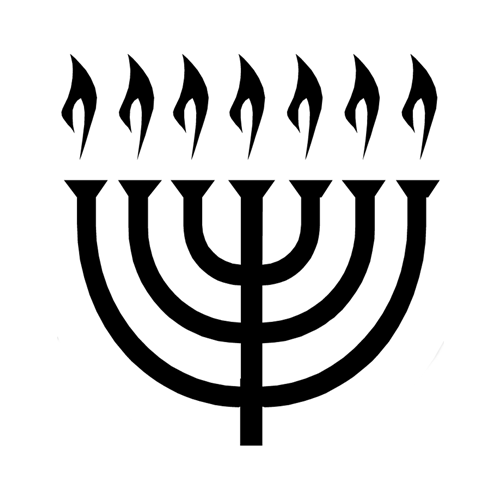 God’s Historical New Covenant
(Everlasting Gospel - NT Era)
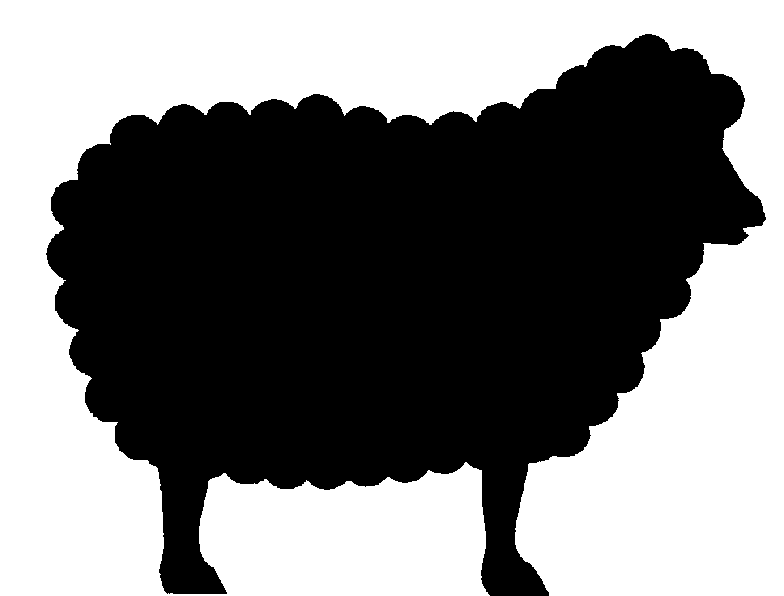 JESUS
Israel
David
Abraham
Noah
Humanity’s Response to God’s Gift (faith or disbelief)
Post-Fall Adam
Below the line
Experiential Orientation
Creation
Sinful-Nature-Generated Old Covenant Experience – 
Gospel Perverted and Externalized
“Brings condemnation/death”
Holy-Spirit-Generated New Covenant Experience  – 
Gospel Accepted and Internalized
(2 Corinthians 2:14 - 4:6)
The Everlasting Covenant
Covenant of Grace
God’s Universal Gift to Humanity
(Everlasting Gospel Bridge from  Paradise Lost to Paradise Restored)
Eternal Life
Eternity Past
Above the line
Historical Orientation
God’s Historical Old Covenant
(Everlasting Gospel - OT Era)
“The letter [that] kills,” “brings death”
“The letter [that] kills,” “brings death”
Gospel In Symbols
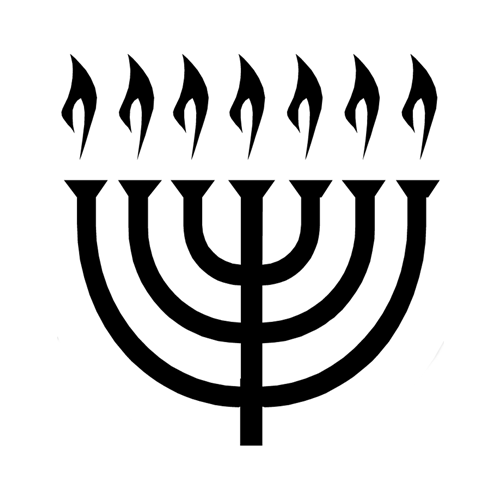 God’s Historical New Covenant
(Everlasting Gospel - NT Era)
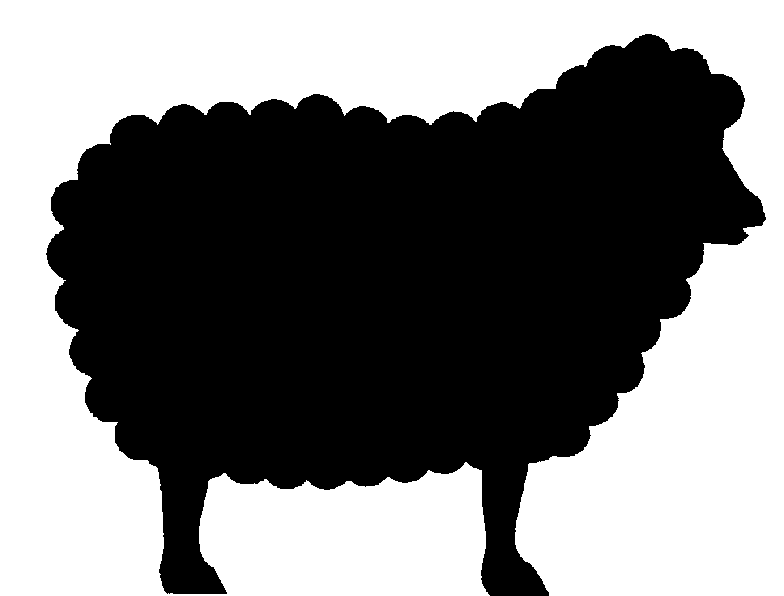 JESUS
Israel
David
Abraham
Noah
Humanity’s Response to God’s Gift (faith or disbelief)
Post-Fall Adam
Below the line
Experiential Orientation
Creation
Sinful-Nature-Generated Old Covenant Experience – 
Gospel Perverted and Externalized
“Perishing”
Holy-Spirit-Generated New Covenant Experience  – 
Gospel Accepted and Internalized
(2 Corinthians 2:14 - 4:6)
The Everlasting Covenant
Covenant of Grace
God’s Universal Gift to Humanity
(Everlasting Gospel Bridge from  Paradise Lost to Paradise Restored)
Eternal Life
Eternity Past
Above the line
Historical Orientation
God’s Historical Old Covenant
(Everlasting Gospel - OT Era)
“The Spirit gives life/transforms”
“The Spirit gives life/transforms”
Gospel In Symbols
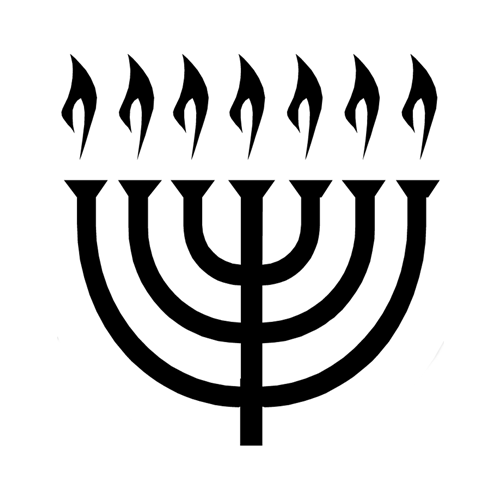 God’s Historical New Covenant
(Everlasting Gospel - NT Era)
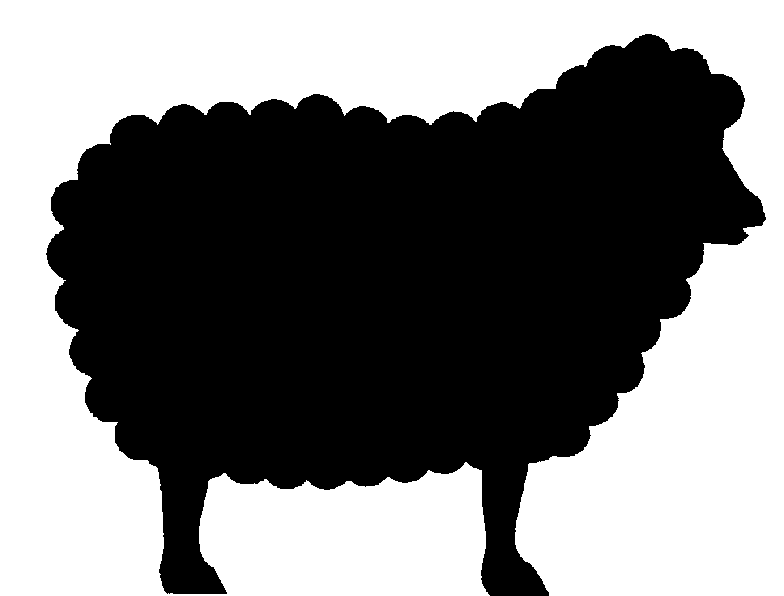 JESUS
Israel
David
Abraham
Noah
Humanity’s Response to God’s Gift (faith or disbelief)
Post-Fall Adam
Below the line
Experiential Orientation
Creation
Sinful-Nature-Generated Old Covenant Experience – 
Gospel Perverted and Externalized
Holy-Spirit-Generated New Covenant Experience  – 
Gospel Accepted and Internalized
“Brings righteousness”
(2 Corinthians 2:14 - 4:6)
The Everlasting Covenant
Covenant of Grace
God’s Universal Gift to Humanity
(Everlasting Gospel Bridge from  Paradise Lost to Paradise Restored)
Eternal Life
Eternity Past
Above the line
Historical Orientation
God’s Historical Old Covenant
(Everlasting Gospel - OT Era)
“The Spirit gives life/transforms”
“The Spirit gives life/transforms”
Gospel In Symbols
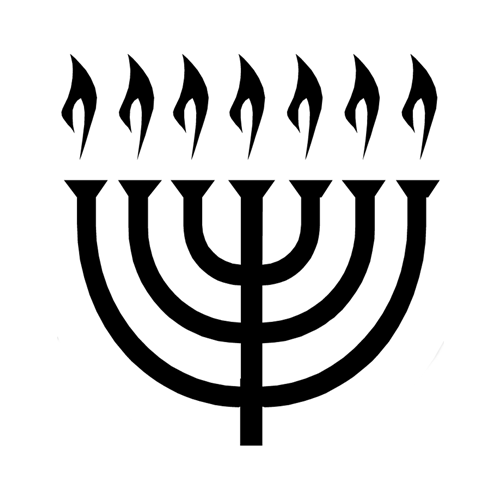 God’s Historical New Covenant
(Everlasting Gospel - NT Era)
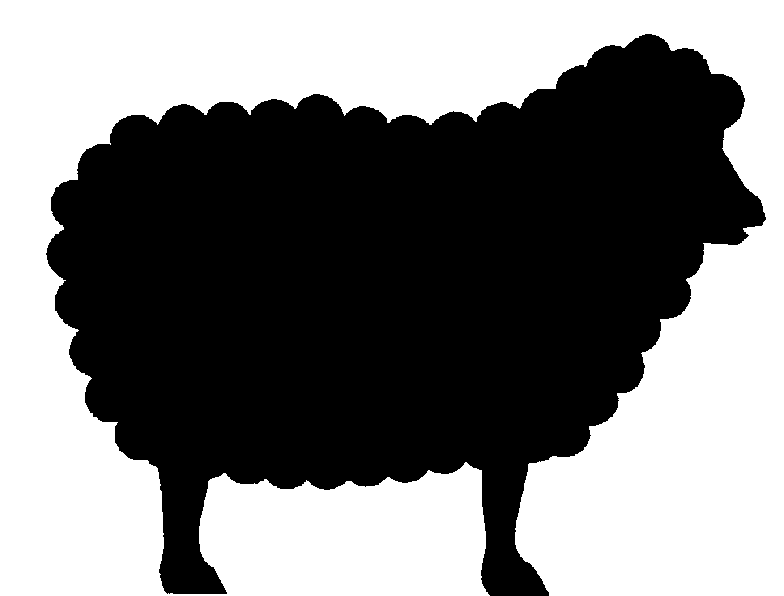 JESUS
Israel
David
Abraham
Noah
Humanity’s Response to God’s Gift (faith or disbelief)
Post-Fall Adam
Below the line
Experiential Orientation
Creation
Sinful-Nature-Generated Old Covenant Experience – 
Gospel Perverted and Externalized
Holy-Spirit-Generated New Covenant Experience  – 
Gospel Accepted and Internalized
“Being saved”
(2 Corinthians 2:14 - 4:6)
2 Corinthians 3:3-18
Old Covenant/New Covenant
“Veil is removed”?
“Heart is  veiled”?
Evangelical Model of the Covenants
Especially the Old and New Covenants
The Everlasting Covenant
Covenant of Grace
God’s Universal Gift to Humanity
(Everlasting Gospel Bridge from  Paradise Lost to Paradise Restored)
Eternal Life
Eternity Past
God’s Historical Old Covenant
(Everlasting Gospel - OT Era)
Gospel In Symbols
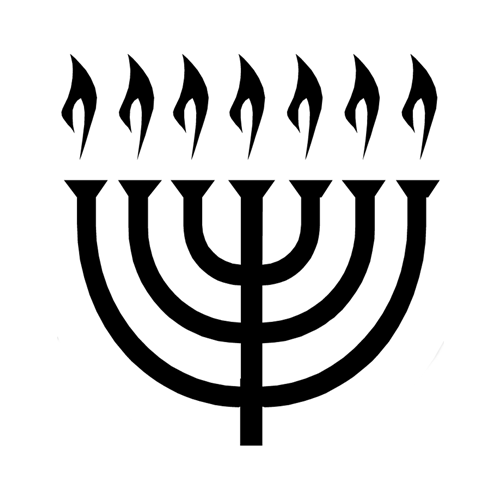 God’s Historical New Covenant
(Everlasting Gospel - NT Era)
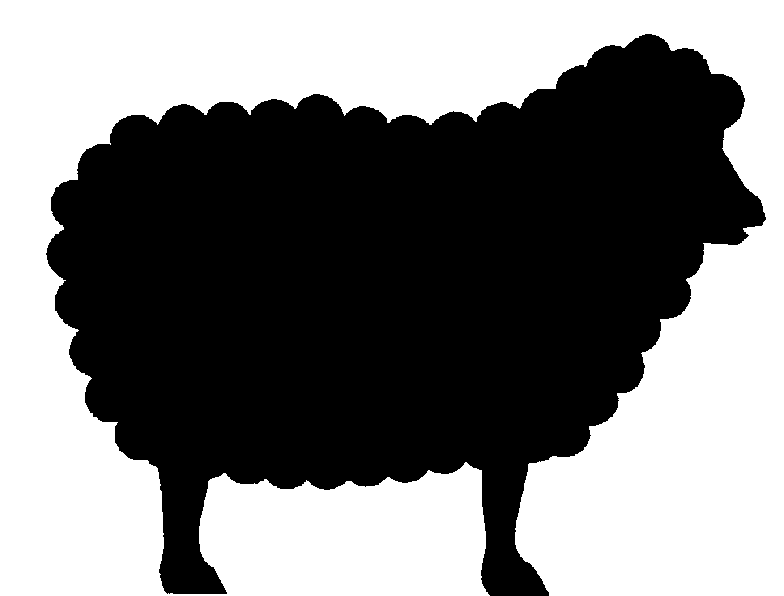 JESUS
Israel
David
Abraham
Noah
Humanity’s Response to God’s Gift (faith or disbelief)
Post-Fall Adam
Below the line 
Experiential Orientation?
Below the line
Experiential Orientation?
Creation
Sinful-Nature-Generated Old Covenant Experience – 
Gospel Perverted and Externalized
“Heart is veiled?”
Holy-Spirit-Generated New Covenant Experience  – 
Gospel Accepted and Internalized
“Veil is removed?”
(2 Corinthians 3:3-18)
What did the veil represent? Exodus 34:29-35
“29 When Moses came down from Mount Sinai with the two tablets of the covenant law in his hands, he was not aware that his face was radiant because he had spoken with the LORD. 30 When Aaron and all the Israelites saw Moses, his face was radiant, and they were afraid to come near him. 31 But Moses called to them; so Aaron and all the leaders of the community came back to him, and he spoke to them. 32 Afterward all the Israelites came near him, and he gave them all the commands the LORD had given him on Mount Sinai.
What did the veil represent? Exodus 34:29-35
“33 When Moses finished speaking to them, he put a veil over his face. 34 But whenever he entered the LORD’s presence to speak with him, he removed the veil until he came out. And when he came out and told the Israelites what he had been commanded, 35 they saw that his face was radiant. Then Moses would put the veil back over his face until he went in to speak with the LORD.”
What did the veil represent? Exodus 34:29-35
“When Moses came down from Mount Sinai []          with the two tablets of the covenant law in his hands, he was not aware that his face was radiant because he had spoken with the LORD. 30 When Aaron and all the Israelites saw Moses [], his face was radiant,               and they were afraid to come near him. 31 But Moses called to them; so Aaron and all the leaders of the community came back to him, and he spoke to       them []. 32 Afterward all the Israelites came               near him, and he gave them all the commands the LORD had given him on Mount Sinai [].
What did the veil represent? Exodus 34:29-35
“When Moses came down from Mount Sinai [unveiled]          with the two tablets of the covenant law in his hands, he was not aware that his face was radiant because he had spoken with the LORD. 30 When Aaron and all the Israelites saw Moses [], his face was radiant,               and they were afraid to come near him. 31 But Moses called to them; so Aaron and all the leaders of the community came back to him, and he spoke to       them []. 32 Afterward all the Israelites came                near him, and he gave them all the commands the LORD had given him on Mount Sinai [].
What did the veil represent? Exodus 34:29-35
“When Moses came down from Mount Sinai [unveiled]          with the two tablets of the covenant law in his hands, he was not aware that his face was radiant because he had spoken with the LORD. 30 When Aaron and all the Israelites saw Moses [unveiled], his face was radiant,               and they were afraid to come near him. 31 But Moses called to them; so Aaron and all the leaders of the community came back to him, and he spoke to       them []. 32 Afterward all the Israelites came               near him, and he gave them all the commands the LORD had given him on Mount Sinai [].
What did the veil represent? Exodus 34:29-35
“When Moses came down from Mount Sinai [unveiled]          with the two tablets of the covenant law in his hands, he was not aware that his face was radiant because he had spoken with the LORD. 30 When Aaron and all the Israelites saw Moses [unveiled], his face was radiant,               and they were afraid to come near him. 31 But Moses called to them; so Aaron and all the leaders of the community came back to him, and he spoke to       them [unveiled]. 32 Afterward all the Israelites came near him, and he gave them all the commands the LORD had given him on Mount Sinai [].
What did the veil represent? Exodus 34:29-35
“When Moses came down from Mount Sinai [unveiled]          with the two tablets of the covenant law in his hands, he was not aware that his face was radiant because he had spoken with the LORD. 30 When Aaron and all the Israelites saw Moses [unveiled], his face was radiant,               and they were afraid to come near him. 31 But Moses called to them; so Aaron and all the leaders of the community came back to him, and he spoke to       them [unveiled]. 32 Afterward all the Israelites came near him, and he gave them all the commands the LORD had given him on Mount Sinai [unveiled].
What did the veil represent? Exodus 34:29-35
“33 When Moses finished speaking to them, he put a veil over his face. 34 But whenever he entered the LORD’s presence to speak with him, he removed the veil until he came out. And when he came out and told the Israelites what he had been commanded []              35 they saw that his face was radiant. Then Moses would put the veil back over his face until he went in to speak with the LORD [].”
What did the veil represent? Exodus 34:29-35
“33 When Moses finished speaking to them, he put a veil over his face. 34 But whenever he entered the LORD’s presence to speak with him, he removed the veil until he came out. And when he came out and told the Israelites what he had been commanded []              35 they saw that his face was radiant. Then Moses would put the veil back over his face until he went in to speak with the LORD [].”
What did the veil represent? Exodus 34:29-35
“33 When Moses finished speaking to them, he put a veil over his face. 34 But whenever he entered the LORD’s presence to speak with him, he removed the veil until he came out. And when he came out and told the Israelites what he had been commanded []              35 they saw that his face was radiant. Then Moses would put the veil back over his face until he went in to speak with the LORD [].”
What did the veil represent? Exodus 34:29-35
“33 When Moses finished speaking to them, he put a veil over his face. 34 But whenever he entered the LORD’s presence to speak with him, he removed the veil until he came out. And when he came out and told the Israelites what he had been commanded [unveiled]              35 they saw that his face was radiant. Then Moses would put the veil back over his face until he went in to speak with the LORD [].”
What did the veil represent? Exodus 34:29-35
“33 When Moses finished speaking to them, he put a veil over his face. 34 But whenever he entered the LORD’s presence to speak with him, he removed the veil until he came out. And when he came out and told the Israelites what he had been commanded [unveiled]              35 they saw that his face was radiant. Then Moses would put the veil back over his face until he went in to speak with the LORD [].”
What did the veil represent? Exodus 34:29-35
“33 When Moses finished speaking to them, he put a veil over his face. 34 But whenever he entered the LORD’s presence to speak with him, he removed the veil until he came out. And when he came out and told the Israelites what he had been commanded [unveiled]              35 they saw that his face was radiant. Then Moses would put the veil back over his face until he went in to speak with the LORD [unveiled].”
What did the veil represent? Exodus 34:29-35
The Pattern for the Veiling
What did the veil represent? Exodus 34:29-35
The Pattern for the Veiling
Moses spoke to God unveiled.
What did the veil represent? Exodus 34:29-35
The Pattern for the Veiling
Moses spoke to God unveiled.
Moses spoke to the people unveiled.
What did the veil represent? Exodus 34:29-35
The Pattern for the Veiling
Moses spoke to God unveiled.
Moses spoke to the people unveiled.
When Moses saw their response to his countenance and message, he veiled his face.
What did the veil represent? Exodus 34:29-35
The Pattern for the Veiling
Moses spoke to God unveiled.
Moses spoke to the people unveiled.
When Moses saw their response to his countenance and message, he veiled his face.
This pattern was repeated for some time.
What did the veil represent? Exodus 34:29-35
The Pattern for the Veiling
Moses spoke to God unveiled.
Moses spoke to the people unveiled.
When Moses saw their response to his countenance and message, he veiled his face.
This pattern was repeated for some time.

Did the veil represent their faithless/rebellious/legalistic response                     to the gospel message he brought them from God?
The Veil?
What is this “veil” that: 
dulls the minds of those who have it, and 
that is only “taken away… in Christ… whenever one turns to the Lord?”
The Veil?
What is this “veil” that: 
dulls the minds of those who have it, and 
that is only “taken away… in Christ… whenever one turns to the Lord?”

Is this veil the covenant God made with His people at Sinai as many people teach? (e.g., Dale Ratzlaff: “Veil of old covenant law…the Torah…Sinaitic laws… Sinai…Sabbath” Sabbath in Christ, 148-156; Proclamation, Fall 2009)
The Veil?
What is this “veil” that: 
dulls the minds of those who have it, and 
that is only “taken away… in Christ… whenever one turns to the Lord?”

Is this veil the covenant God made with His people at Sinai as many people teach? (e.g., Dale Ratzlaff: “Veil of old covenant law…the Torah…Sinaitic laws… Sinai…Sabbath” Sabbath in Christ, 148-156; Proclamation, Fall 2009)

Where does this veil come from?  From God when He made the Sinai covenant?  Or from some other source?
The Wider Context for 2 Corinthians 3
2 Corinthians 4:1-4
“Therefore, since through God’s mercy we have this ministry, we do not lose heart. 2 Rather, we have renounced secret and shameful ways; we do not use deception, nor do we distort the word of God. On the contrary, by setting forth the truth plainly we commend ourselves to everyone’s conscience in the sight of God. 3 And even if our gospel is veiled, it is veiled to those who are perishing. 4 The god of this age has blinded the minds of unbelievers, so that they cannot see the light of the gospel that displays the glory of Christ, who is the image of God.”
The Wider Context for 2 Corinthians 3
The Wider Context for 2 Corinthians 3
The Veil?
The veil CANNOT be the covenant God made with His people at Sinai, because it was not a gospel-veiling covenant, but a gospel-bearing covenant.
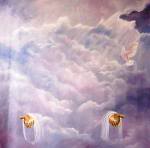 New Covenant DNA at Sinai
Jer 31:31-34; Heb 8:10-12
1.  I will write my laws in their minds/hearts
Sanctification – Dt 30:6, 11-14/Rom 10:6-8; Deut 6:6; Ps 37:30-31; 40:8; Isa 51:7
2.  I will be their God; they will be my people
Reconciliation – Lev 26:12
3.  Everyone will know me; no one need teach people to know me
Revelation/Mission – Ex 19:5-6/Gen 28:14; Ps 67:1-2
4.  I will forgive their sins
Justification– Ex 34:4-7
Gospel
Heb 4:2
Grace-based     Ex 34:7
Gospel-bearing Heb 4:2
Mission-intended
Ex 19:5-6; Ps 67:1-2
Faith-inducing Mt 23:23
The Veil?
The veil CANNOT be the covenant God made with His people at Sinai, because it was not a gospel-veiling covenant, but a gospel-bearing covenant.

The veil is not the work of God, giving His covenant at Sinai, but of Satan, blinding (veiling) the minds of unbelievers to the gospel revealed in God’s covenant.
The Veil?
The veil CANNOT be the covenant God made with His people at Sinai, because it was not a gospel-veiling covenant, but a gospel-bearing covenant.

The veil is not the work of God, giving His covenant at Sinai, but of Satan, blinding (veiling) the minds of unbelievers to the gospel revealed in God’s covenant.

The old and new covenants in 2 Cor 3 are experiential, not historical.
“Veil is removed”
“Heart is  veiled”
Evangelical Model of the Covenants
of the Old and New Covenants

An inadequate model for the of the old and new covenants of 2 Corinthians 3
The Everlasting Covenant
Covenant of Grace
God’s Universal Gift to Humanity
(Everlasting Gospel Bridge from  Paradise Lost to Paradise Restored)
Eternal Life
Eternity Past
God’s Historical Old Covenant
(Everlasting Gospel - OT Era)
Gospel In Symbols
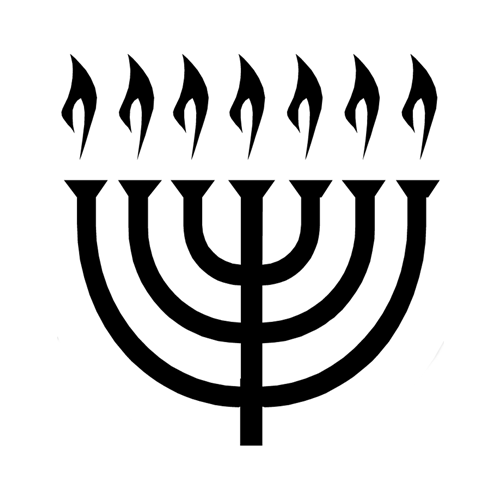 God’s Historical New Covenant
(Everlasting Gospel - NT Era)
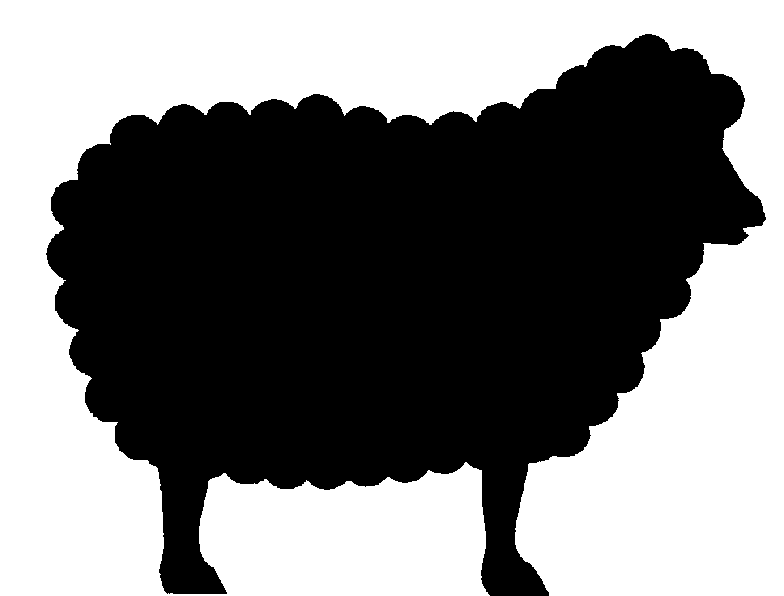 JESUS
Israel
David
Abraham
Noah
Humanity’s Response to God’s Gift (faith or disbelief)
Post-Fall Adam
Below the line 
Experiential Orientation?
Below the line
Experiential Orientation?
Creation
Sinful-Nature-Generated Old Covenant Experience – 
Gospel Perverted and Externalized
“Heart is veiled”
Holy-Spirit-Generated New Covenant Experience  – 
Gospel Accepted and Internalized
“Veil is removed”
(2 Corinthians 3:3-18)
2 Corinthians 3:3-18
Old Covenant/New Covenant
“Glory which lasts”?
“Transitory glory”?
Evangelical Model of the Covenants
Especially the Old and New Covenants
The Everlasting Covenant
Covenant of Grace
God’s Universal Gift to Humanity
(Everlasting Gospel Bridge from  Paradise Lost to Paradise Restored)
Eternal Life
Eternity Past
Above the line
Historical Orientation
Above the line
Historical Orientation
God’s Historical Old Covenant
(Everlasting Gospel - OT Era)
Transitory Glory?
Surpassing Glory which lasts?
Gospel In Symbols
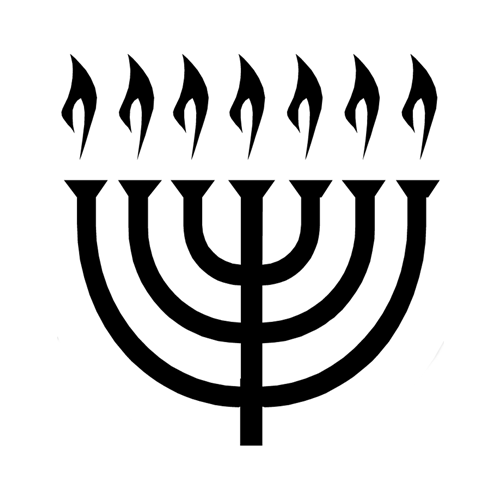 God’s Historical New Covenant
(Everlasting Gospel - NT Era)
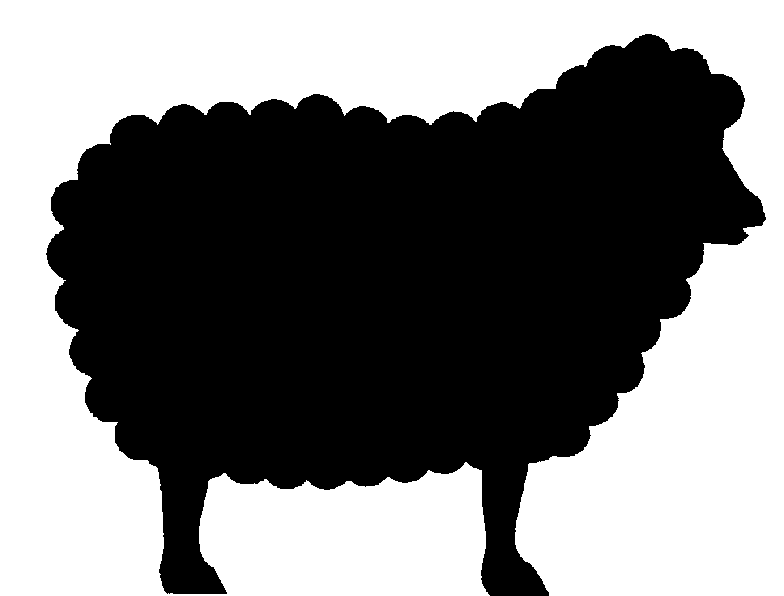 JESUS
Israel
David
Abraham
Noah
Humanity’s Response to God’s Gift (faith or disbelief)
Post-Fall Adam
Below the line 
Experiential Orientation?
Creation
Sinful-Nature-Generated Old Covenant Experience – 
Gospel Perverted and Externalized
Holy-Spirit-Generated New Covenant Experience  – 
Gospel Accepted and Internalized
(Galatians 3:22-25)
The Everlasting Covenant
Covenant of Grace
God’s Universal Gift to Humanity
(Everlasting Gospel Bridge from  Paradise Lost to Paradise Restored)
Eternal Life
Eternity Past
God’s Historical Old Covenant
(Everlasting Gospel - OT Era)
Gospel In Symbols
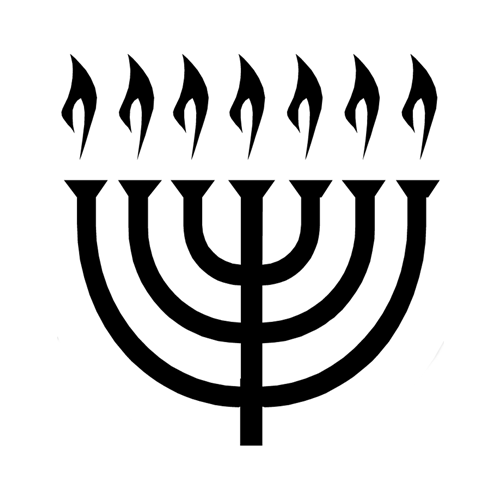 God’s Historical New Covenant
(Everlasting Gospel - NT Era)
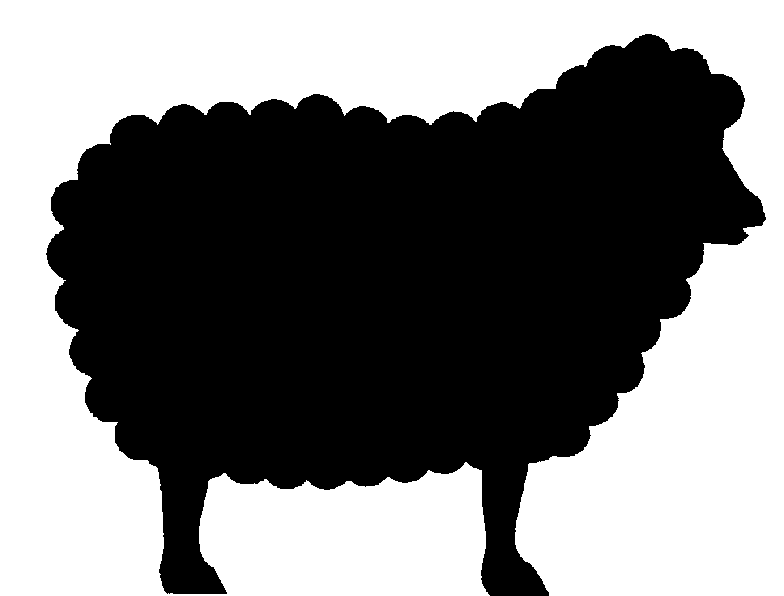 JESUS
Israel
David
Abraham
Noah
Humanity’s Response to God’s Gift (faith or disbelief)
Post-Fall Adam
Below the line 
Experiential Orientation?
Below the line
Experiential Orientation?
Creation
Sinful-Nature-Generated Old Covenant Experience – 
Gospel Perverted and Externalized
“Tranistory glory?”
Holy-Spirit-Generated New Covenant Experience  – 
Gospel Accepted and Internalized
“Glory which lasts?”
(2 Corinthians 3:3-18)
The Everlasting Covenant
Covenant of Grace
God’s Universal Gift to Humanity
(Everlasting Gospel Bridge from  Paradise Lost to Paradise Restored)
TRUE…
But not the whole story
TRUE…
Eternal Life
Eternity Past
Above the line
Historical Orientation
Above the line
Historical Orientation
God’s Historical Old Covenant
(Everlasting Gospel - OT Era)
Transitory Glory
Surpassing Glory which lasts
Gospel In Symbols
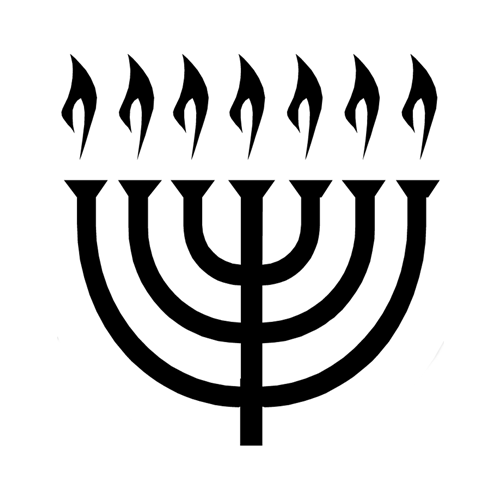 God’s Historical New Covenant
(Everlasting Gospel - NT Era)
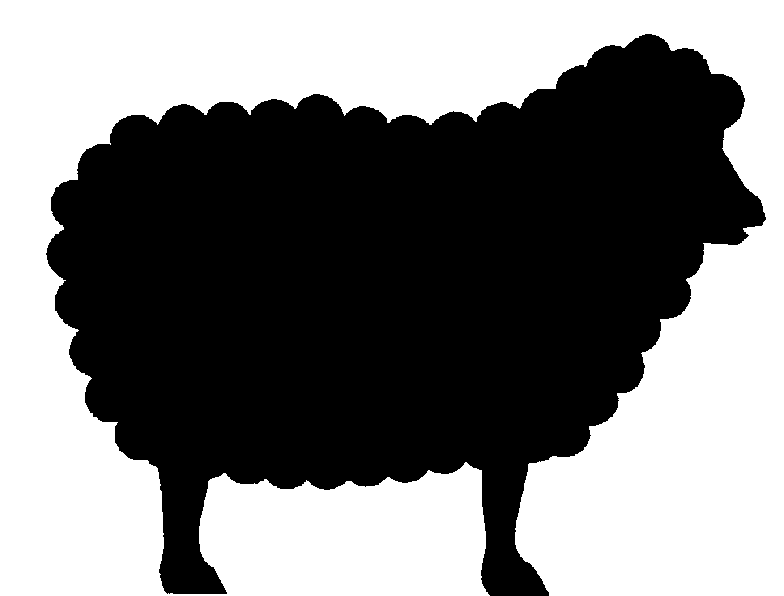 JESUS
Israel
David
Abraham
Noah
Humanity’s Response to God’s Gift (faith or disbelief)
Post-Fall Adam
Below the line 
Experiential Orientation?
Creation
Sinful-Nature-Generated Old Covenant Experience – 
Gospel Perverted and Externalized
Holy-Spirit-Generated New Covenant Experience  – 
Gospel Accepted and Internalized
(Galatians 3:22-25)
Is there a “glory” in presenting the gospel to those who reject it and perish?
Old Covenant/New Covenant                                           2 Cor 3:3-18
Is there a “glory” in presenting the gospel to those who accept it and later fall away?
Old Covenant/New Covenant                                           2 Cor 3:3-18
Is there a “surpassing glory” in presenting the gospel to those who believe and are saved?
Old Covenant/New Covenant                                           2 Cor 3:3-18
Parable of the Sower Matthew 13:3-9, 18-23
“3 Then he told them many things in parables, saying: ‘A farmer went out to sow his seed. 4 As he was scattering the seed, some fell along the path, and the birds came and ate it up. 5 Some fell on rocky places, where it did not have much soil. It sprang up quickly, because the soil was shallow. 6 But when the sun came up, the plants were scorched, and they withered because they had no root. 7 Other seed fell among thorns, which grew up and choked the plants. 8 Still other seed fell on good soil, where it produced a crop—a hundred, sixty or thirty times what was sown. 9 Whoever has ears, let them hear.’”
Parable of the Sower Matthew 13:3-9, 18-23
“‘18 Listen then to what the parable of the sower means: 19 When anyone hears the message about the kingdom [] and does not understand it, the evil         one comes and snatches away what was sown in their  heart []. This is the seed sown along the path.                20 The seed falling on rocky ground refers to someone who hears the word and at once receives it with         joy []. 21 But since they have no root, they last                        only a short time. When trouble or persecution comes because of the word, they quickly fall away [].
Parable of the Sower Matthew 13:3-9, 18-23
“18 “Listen then to what the parable of the sower means: 19 When anyone hears the message about the kingdom [a glory?] and does not understand it, the evil one comes and snatches away what was sown in their  heart []. This is the seed sown along the path.                20 The seed falling on rocky ground refers to someone who hears the word and at once receives it with          joy []. 21 But since they have no root, they last           only a short time. When trouble or persecution comes because of the word, they quickly fall away.
Parable of the Sower Matthew 13:3-9, 18-23
“18 “Listen then to what the parable of the sower means: 19 When anyone hears the message about the kingdom [a glory?] and does not understand it, the evil one comes and snatches away what was sown in their  heart [transitory]. This is the seed sown along the path. 20 The seed falling on rocky ground refers to someone who hears the word and at once receives it with         joy []. 21 But since they have no root, they last            only a short time. When trouble or persecution comes because of the word, they quickly fall away [].
Parable of the Sower Matthew 13:3-9, 18-23
“18 “Listen then to what the parable of the sower means: 19 When anyone hears the message about the kingdom [a glory?] and does not understand it, the evil one comes and snatches away what was sown in their  heart [transitory]. This is the seed sown along the path. 20 The seed falling on rocky ground refers to someone who hears the word and at once receives it with         joy [a glory?]. 21 But since they have no root, they last only a short time. When trouble or persecution comes because of the word, they quickly fall away [].
Parable of the Sower Matthew 13:3-9, 18-23
“18 “Listen then to what the parable of the sower means: 19 When anyone hears the message about the kingdom [a glory?] and does not understand it, the evil one comes and snatches away what was sown in their  heart [transitory]. This is the seed sown along the path. 20 The seed falling on rocky ground refers to someone who hears the word and at once receives it with         joy [a glory?]. 21 But since they have no root, they last only a short time. When trouble or persecution comes because of the word, they quickly fall away [transitory].
Parable of the Sower Matthew 13:3-9, 18-23
“22 The seed falling among the thorns refers to someone who hears the word [], but the               worries of this life and the deceitfulness of wealth choke the word, making it unfruitful []. 23 But              the seed falling on good soil refers to someone who                                          hears the word and understands it []. This is                                                    the one who produces a crop, yielding a hundred, sixty                                                     or thirty times what was sown [].’”
Parable of the Sower Matthew 13:3-9, 18-23
“22 The seed falling among the thorns refers to someone who hears the word [a glory?], but the worries of this life and the deceitfulness of wealth choke the word, making it unfruitful []. 23 But              the seed falling on good soil refers to someone who                hears the word and understands it []. This is                                  the one who produces a crop, yielding a hundred, sixty                      or thirty times what was sown [].”
Parable of the Sower Matthew 13:3-9, 18-23
“22 The seed falling among the thorns refers to someone who hears the word [a glory?], but the worries of this life and the deceitfulness of wealth choke the word, making it unfruitful [transitory]. 23 But the seed falling on good soil refers to someone who hears the word and understands it []. This is                the one who produces a crop, yielding a hundred, sixty              or thirty times what was sown [].”
Parable of the Sower Matthew 13:3-9, 18-23
“22 The seed falling among the thorns refers to someone who hears the word [a glory?], but the worries of this life and the deceitfulness of wealth choke the word, making it unfruitful [transitory]. 23 But the seed falling on good soil refers to someone who hears the word and understands it [a glory?]. This is the one who produces a crop, yielding a hundred, sixty or thirty times what was sown [].”
Parable of the Sower Matthew 13:3-9, 18-23
“22 The seed falling among the thorns refers to someone who hears the word [a glory?], but the worries of this life and the deceitfulness of wealth choke the word, making it unfruitful [transitory]. 23 But the seed falling on good soil refers to someone who hears the word and understands it [a glory?]. This is the one who produces a crop, yielding a hundred, sixty or thirty times what was sown [surpassing glory which lasts].”
The OC “transitory glory” and NC “surpassing glory that lasts” are experiential characterizations that apply across historical boundaries, whenever  and wherever the gospel is preached
Old Covenant/New Covenant                                           2 Cor 3:3-18
The Everlasting Covenant
Covenant of Grace
God’s Universal Gift to Humanity
(Everlasting Gospel Bridge from  Paradise Lost to Paradise Restored)
Eternal Life
Eternity Past
God’s Historical Old Covenant
(Everlasting Gospel - OT Era)
Gospel In Symbols
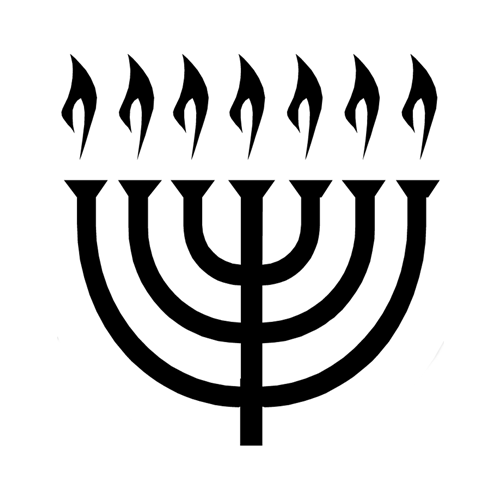 God’s Historical New Covenant
(Everlasting Gospel - NT Era)
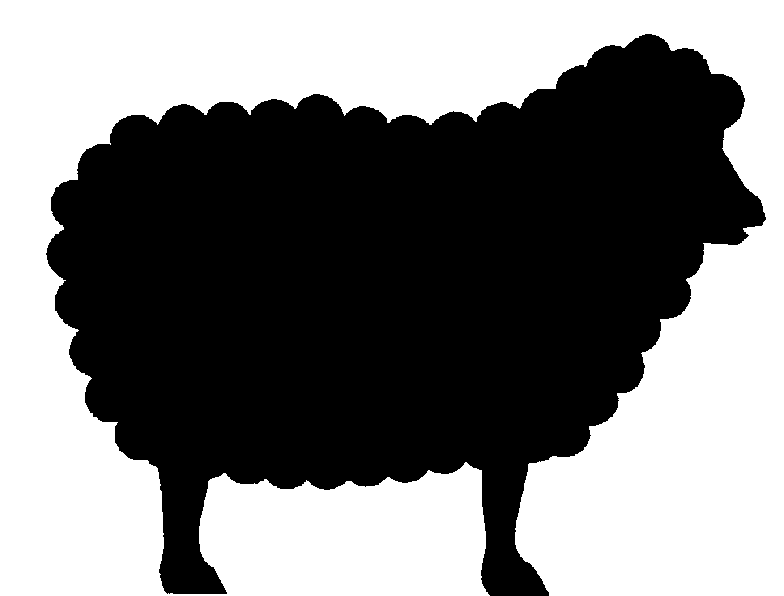 JESUS
Israel
David
Abraham
Noah
Humanity’s Response to God’s Gift (faith or disbelief)
Post-Fall Adam
Below the line
Experiential Orientation
Creation
Sinful-Nature-Generated Old Covenant Experience – 
Gospel Perverted and Externalized
Transitory Glory
Holy-Spirit-Generated New Covenant Experience  – 
Gospel Accepted and Internalized
Surpassing Glory
(2 Corinthians 3:3-18)
Key Text in 2 Corinthians 3:3-18?
“12 Therefore, since we have such a hope, we are very bold. 13 We are not like Moses, who would put a veil over his face to prevent the Israelites from seeing the end of what was passing away. 14 But their minds were made dull, for to this day the same veil remains when the old covenant is read. It has not been removed, because only in Christ is it taken away. 15 Even to this day when Moses is read, a veil covers their hearts. 16 But whenever anyone turns to the Lord, the veil is taken away. 17 Now the Lord is the Spirit, and where the Spirit of the Lord is, there is freedom.”
Key Text in 2 Corinthians 3:3-18?
“12 Therefore, since we have such a hope, we are very bold. 13 We are not like Moses, who would put a veil over his face to prevent the Israelites from seeing the end of what was passing away. 14 But their minds were made dull, for to this day the same veil remains when the old covenant is read. It has not been removed, because only in Christ is it taken away. 15 Even to this day when Moses is read, a veil covers their hearts. 16 But whenever anyone turns to the Lord, the veil is taken away. 17 Now the Lord is the Spirit, and where the Spirit of the Lord is, there is freedom.”
“Whenever anyone turns to the Lord, the veil is taken away” 2 Cor 3:16
Old Covenant/New Covenant                                           2 Cor 3:3-18
“Whenever anyone turns to the Lord, the veil is taken away” 2 Cor 3:16
Old Covenant/New Covenant                                           2 Cor 3:3-18
2 Corinthians 3:3-18
Is not presenting a contrast between the covenant God made with His people at Sinai and a different covenant He made with His people when Jesus came.
2 Corinthians 3:3-18
Is not presenting a contrast between the covenant God made with His people at Sinai and a different covenant He made with His people when Jesus came.

It is presenting the age-long contrast between faith and unbelief, conversion and unconversion, the Spirit and the flesh, righteousness and condemnation, life and death.
2 Corinthians 3:3-18
Is not presenting a contrast between the covenant God made with His people at Sinai and a different covenant He made with His people when Jesus came.

It is presenting the age long contrast between faith and unbelief, conversion and unconversion, the Spirit and the flesh, righteousness and condemnation, life and death.

Whenever “anyone turns to the Lord,” the veil of unbelief is lifted—they pass from death to life, from the kingdom of darkness to the kingdom of God.
2 Corinthians 3:3-18
Is not presenting a contrast between the covenant God made with His people at Sinai and a different covenant He made with His people when Jesus came.

It is presenting the age long contrast between faith and unbelief, conversion and unconversion, the Spirit and the flesh, righteousness and condemnation, life and death.

Whenever “anyone turns to the Lord,” the veil of unbelief is lifted—they pass from death to life, from the kingdom of darkness to the kingdom of God.

To understand 2 Corinthians 3 historically rather than experientially misses its evangelistic appeal entirely!